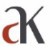 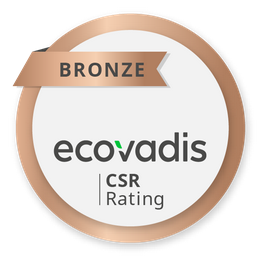 Anukalp engineering india pvt ltd
We take care of all your Needs…. ….
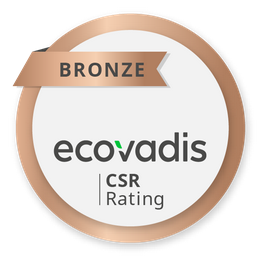 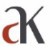 Short overview
Complete Data Center, Control Command Center& Turnkey Projects Solutions, Railway-Metro Projects, Wearhouse Projects………….
About company
"Anukalp Engineering Started in 2014 and operated by qualified & Experienced Data Centre & MSC professionals. Anukalp designs, builds, and services critical infrastructure like Data Centers, Wearhouse, civil & electrical work that enables vital applications....
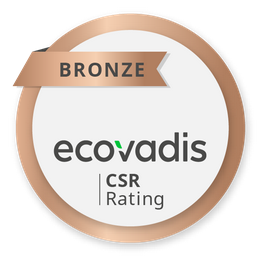 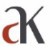 3
Company VISION
Pride ourselves working on latest technologies and each aspect of telecommunication , infra  and equipped with latest tools, Equipment's & Training, Dedicated team and Ancillaries to each Project.We believe that building strong client relationships is incredibly important and we work closely with our clients to engender complete trust. We will listen to your vision and work to strict deadlines or take on longer term projects that involve deeper thought.
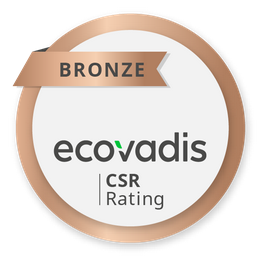 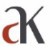 4
About us
Mr. Vishwanath Dhatrak  is a Managing Director  in organization who is having Electrical Engineering background and carried Industrial Safety Diploma from Mumbai. Mr. Vishwanath is having more than 23 years experience in the Industry in which he has worked  more than 15 years in Data Centre Project implementation. He is also expert to designing of Data Centers Projects. He is also consulting to many customer for their project implementation.
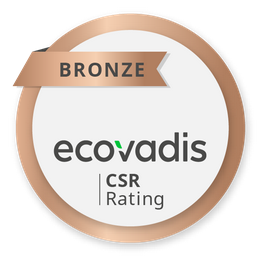 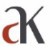 5
Co-director
Mrs. Deepali Vishwanath Dhatrak  is a Director  having MBA in financial management from Mumbai university. She is help us to company financial credentials. Identifying what needs to happen financially for the company to achieve its short- and long-term goals. Leaders need insights into current performance for scenario planning. Helping business leaders decide the best way to execute on plans by providing up-to-date financial reports and data on relevant KPIs. Ensuring each department is contributing to the vision and operating within budget and in alignment with strategy.
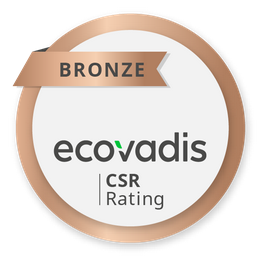 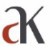 6
We believe our team
Mr. VIKAS JADHAV
Ms. Neha pagare
Mr. abhishek khawade
Mr. MAYUR BALSARAF
Mr. Vikas Jadhav is Diploma in Civil Engineering as well as Surveyer from VJTI from Mumbai university.  He is handling 29 Years Experience and he is handling Project Delivery.
Mr. Abhishek Khawade is graduate in B. Tech Civil Engineering. He is working as a Site Engineer.
Mr. Mayur Basaraf is graduate in Civil Engineering from Pune university. He is working as a Site Engineer.

.
Ms. Neha is graduate in Civil engineering from Mumbai university. She is working with project co-Ordinator.
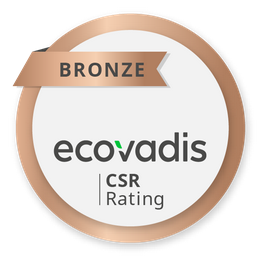 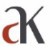 7
We believe our team
Mr. Sharad Bhavsar
Mr. Nitin bhalse
Mrs. Sushma Jaiswar
Mr. ROSHAN Mungekar'
Mr. Nitin Bhalse is graduate in M. Tech in Civil Engineering. He is handling road construction projects and Survey projects.
Mrs. Sushma Jaiswar is graduate in Bachelor in commerce from Mumbai University. She is handling Account, HR, and Admin.
Mr. Roshan Mungekar' is graduate in Bachelor in commerce from Mumbai University. He is handling Pre-sales & Purchase.
Mr. Shard Bhavsar is graduate in Electrical Engineering. He is handling AMC’s for Madhya-Pradesh.
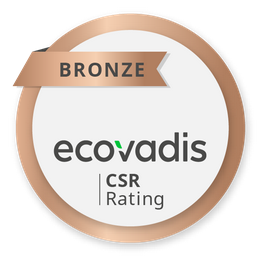 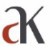 8
Our goal
Anukalp
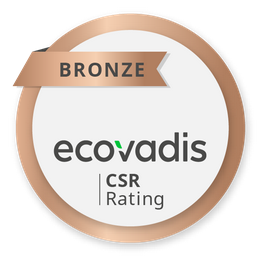 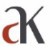 9
WHAT WE DO ?
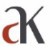 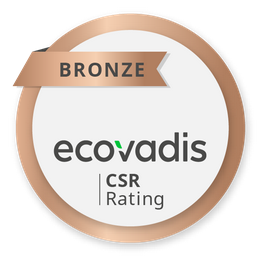 10
Service Offering
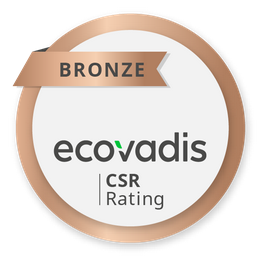 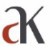 11
Service Offering
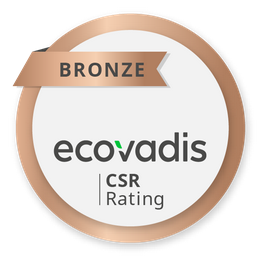 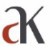 12
FINACIAL CREDENTIAL
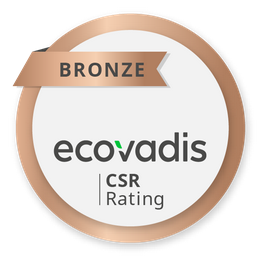 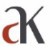 13
ELECTRICAL LICENCESED CONTRACTOR
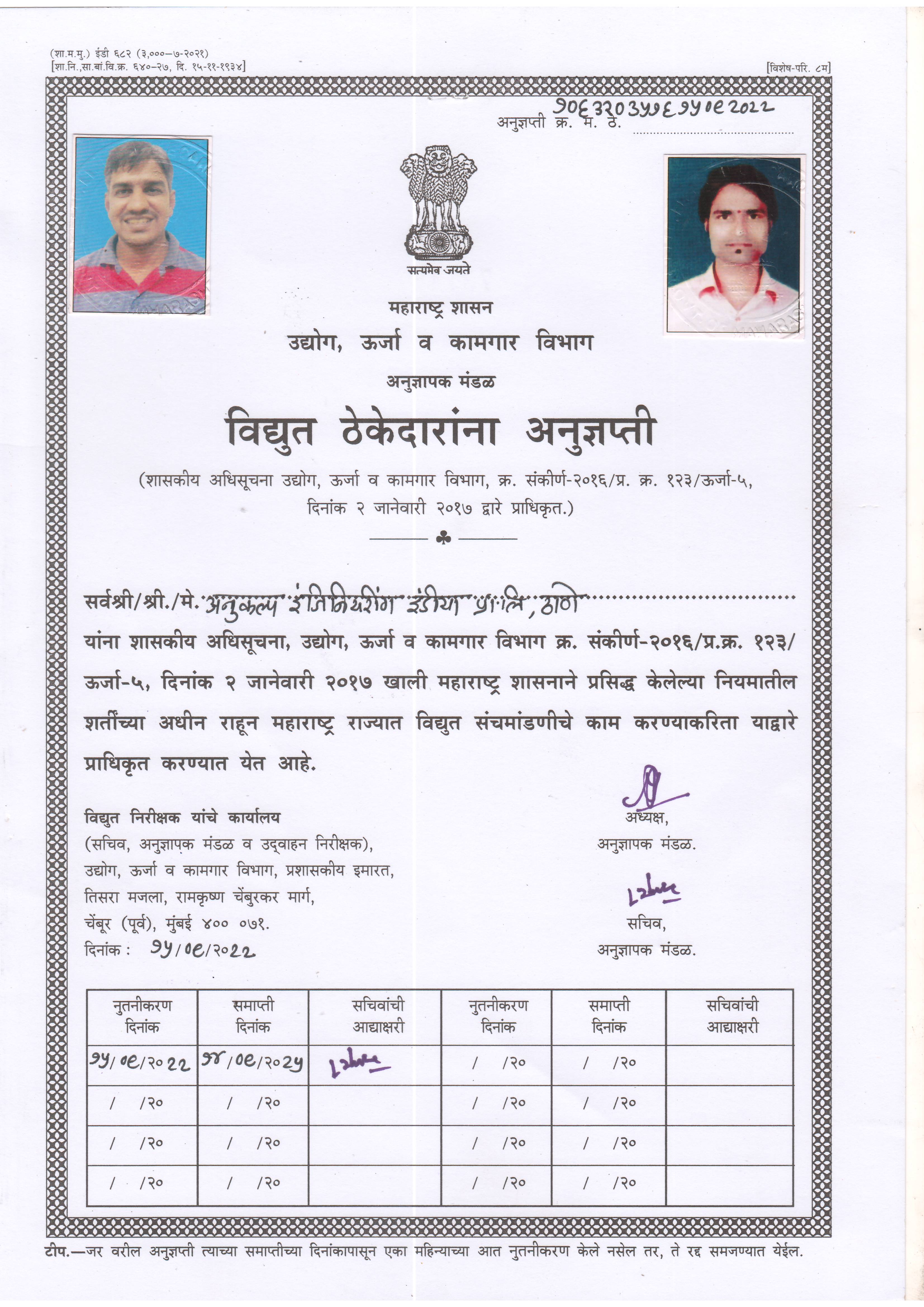 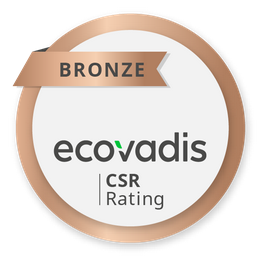 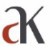 14
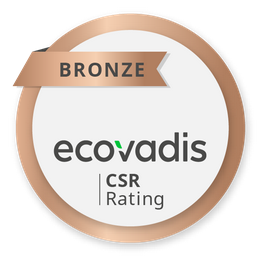 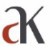 Recent projects
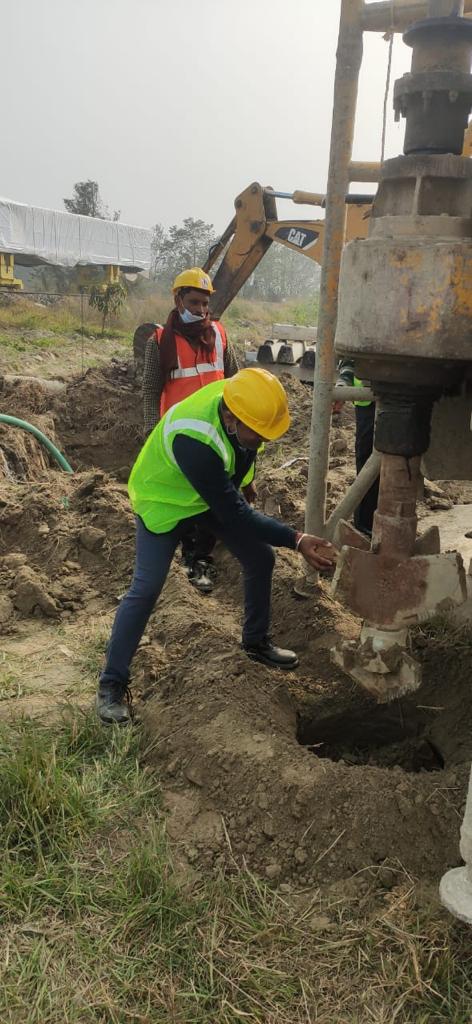 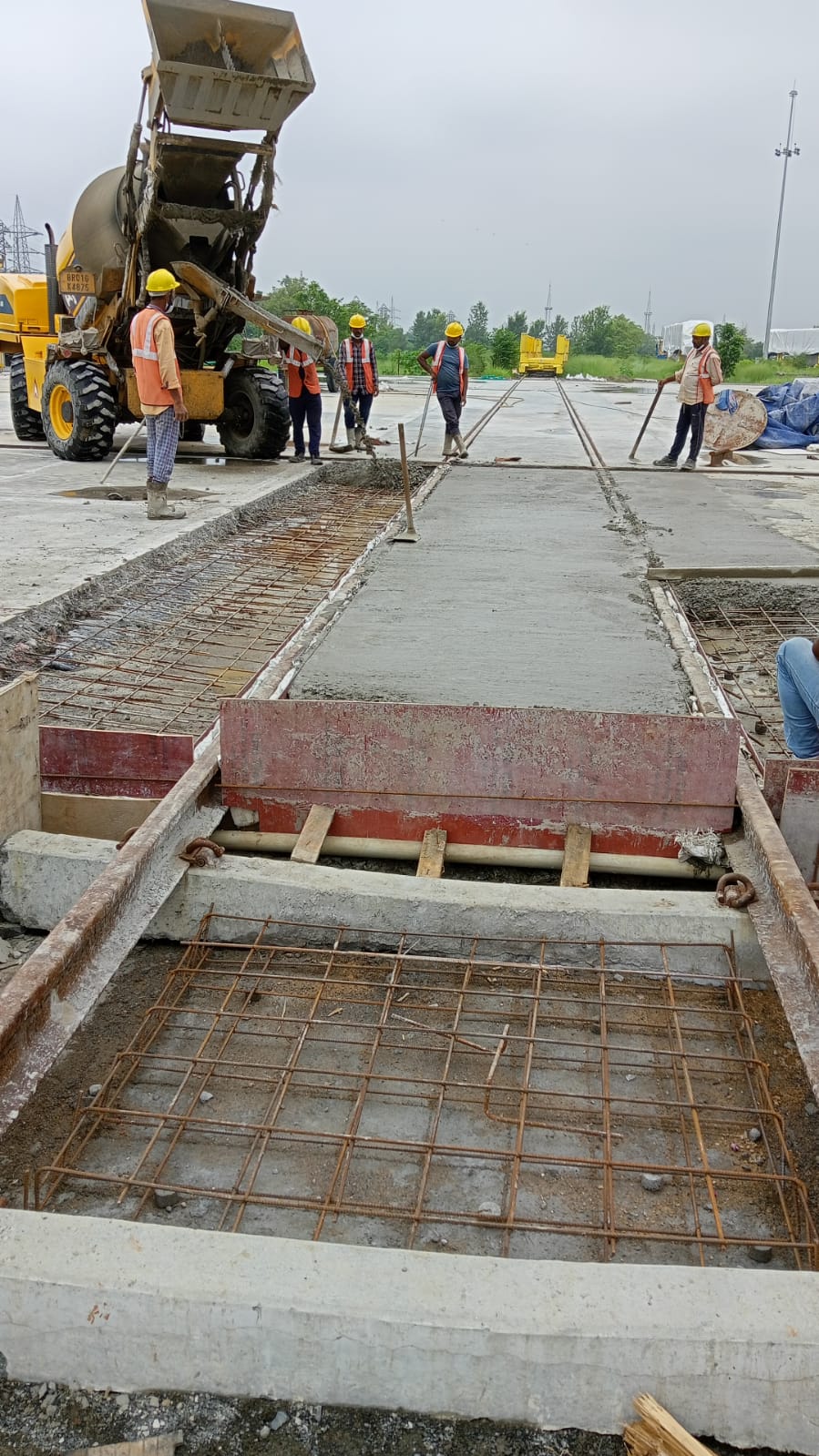 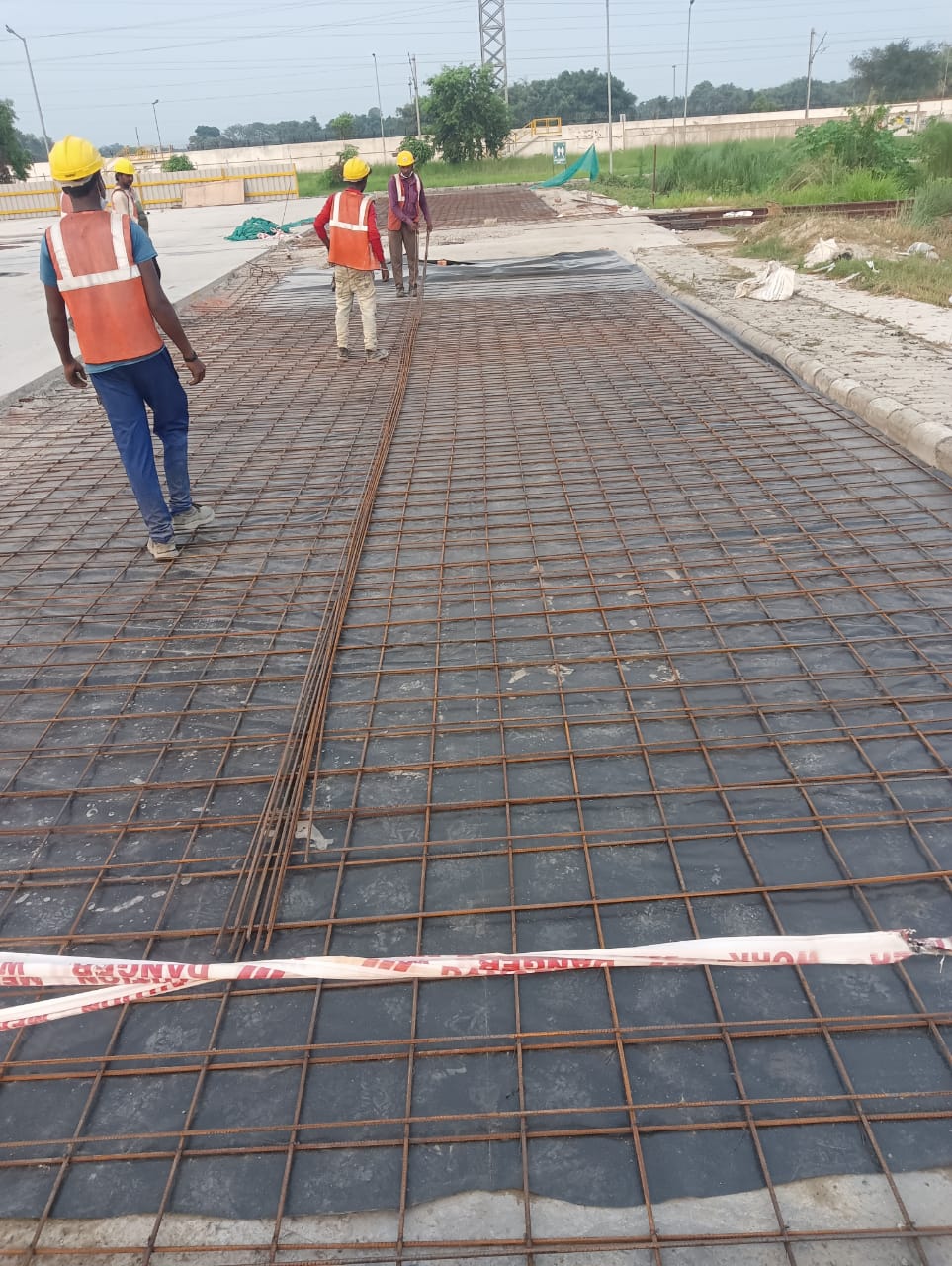 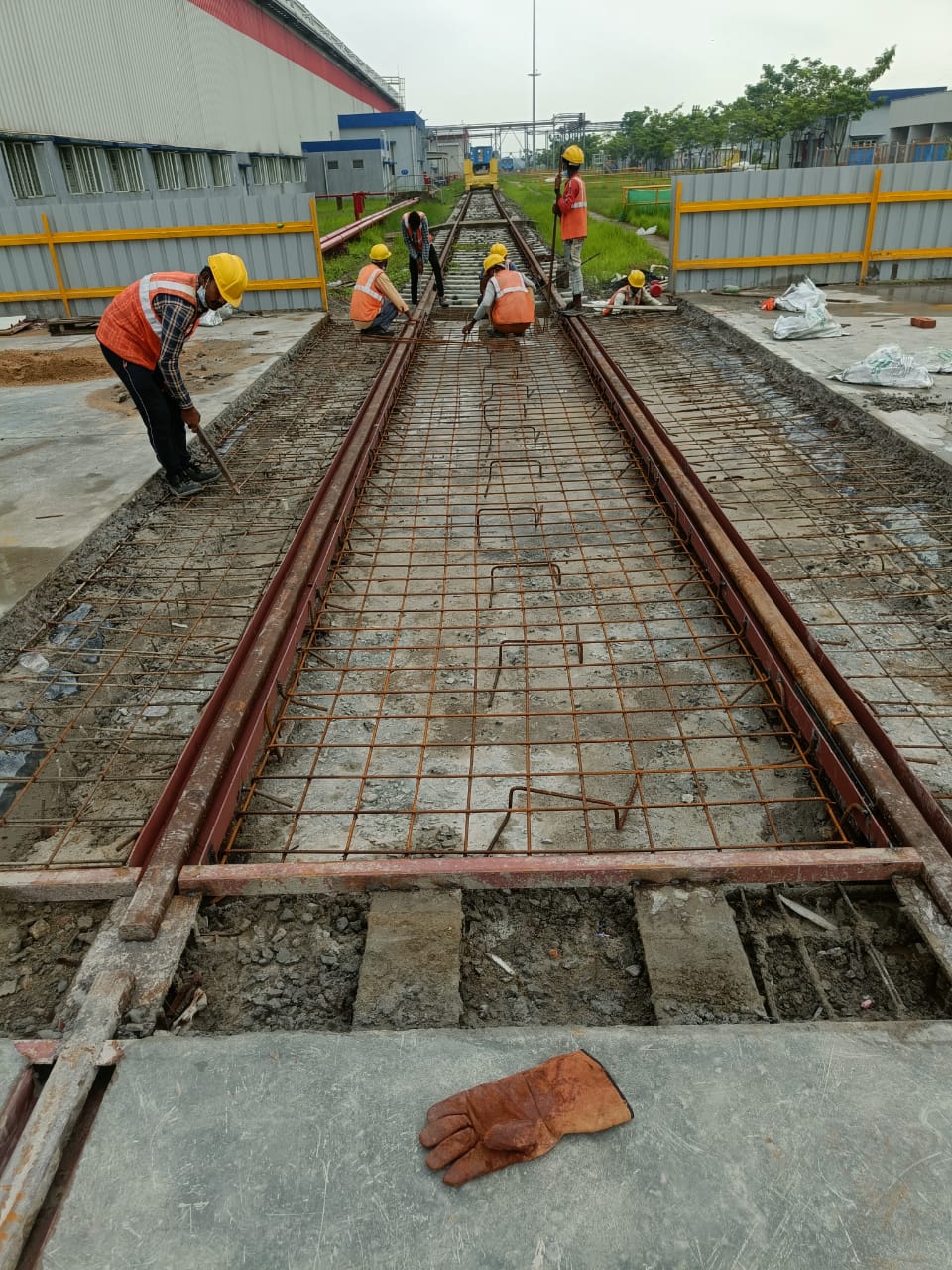 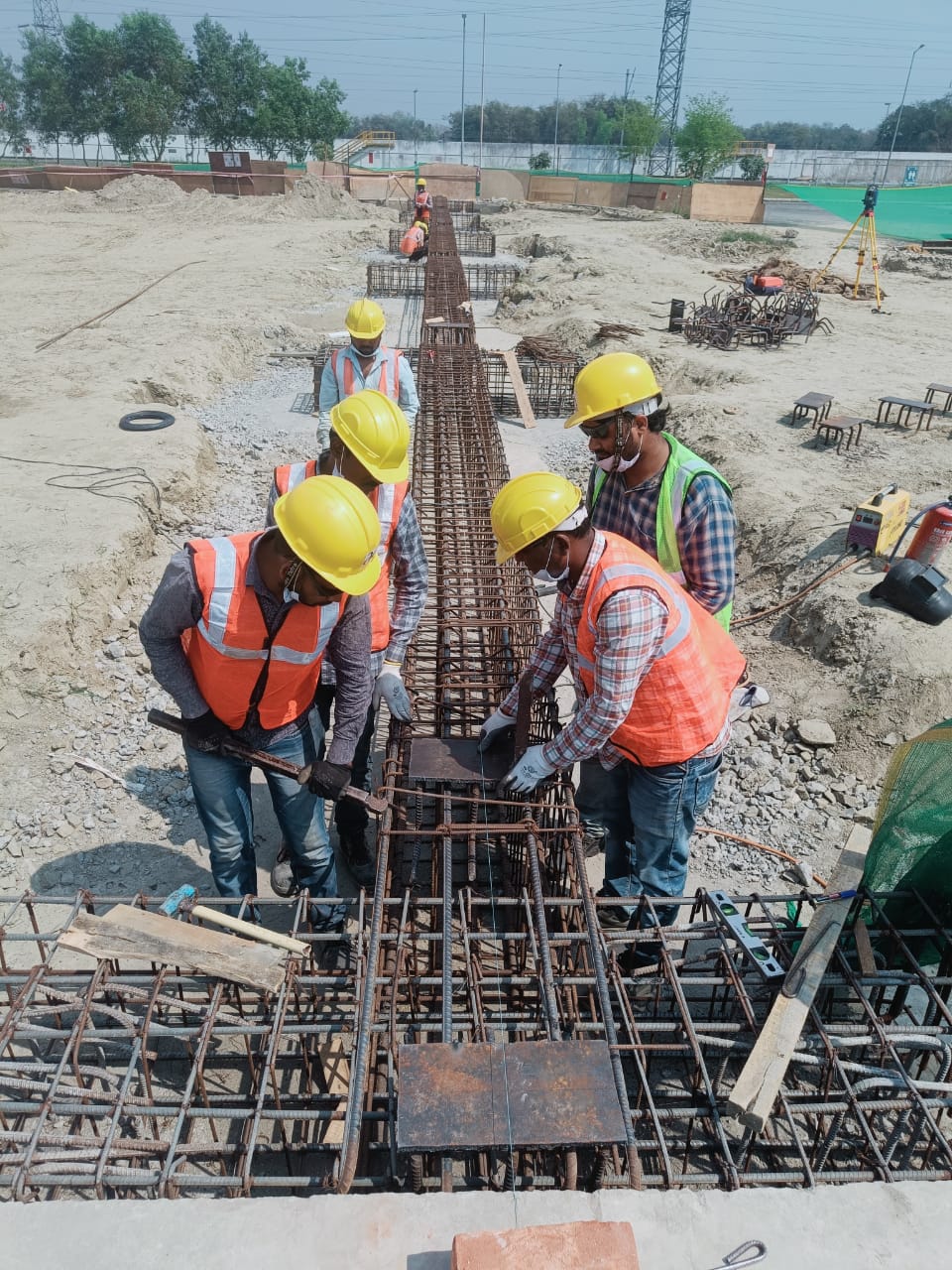 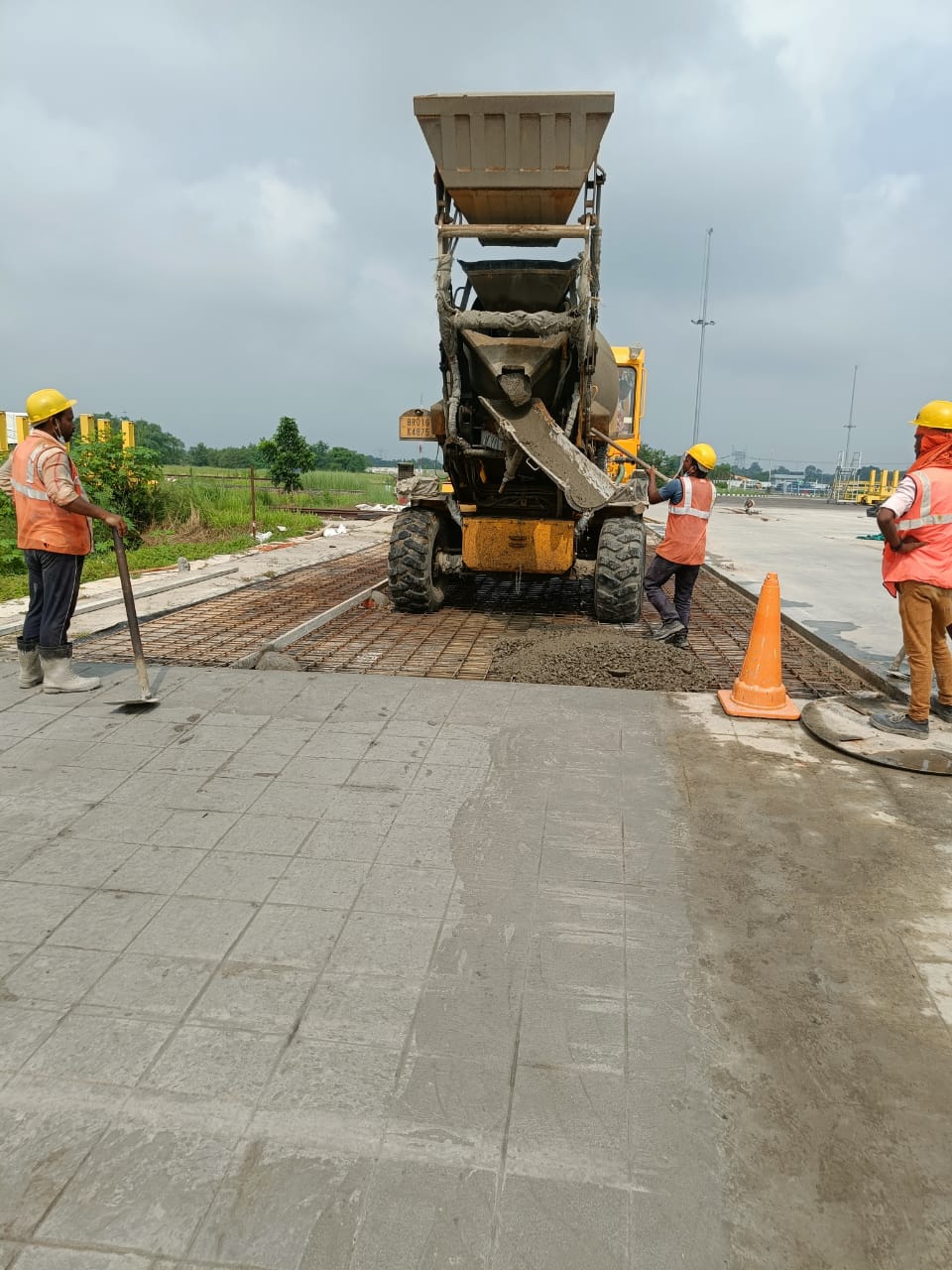 Alstom    Madhepura    (Bihar)
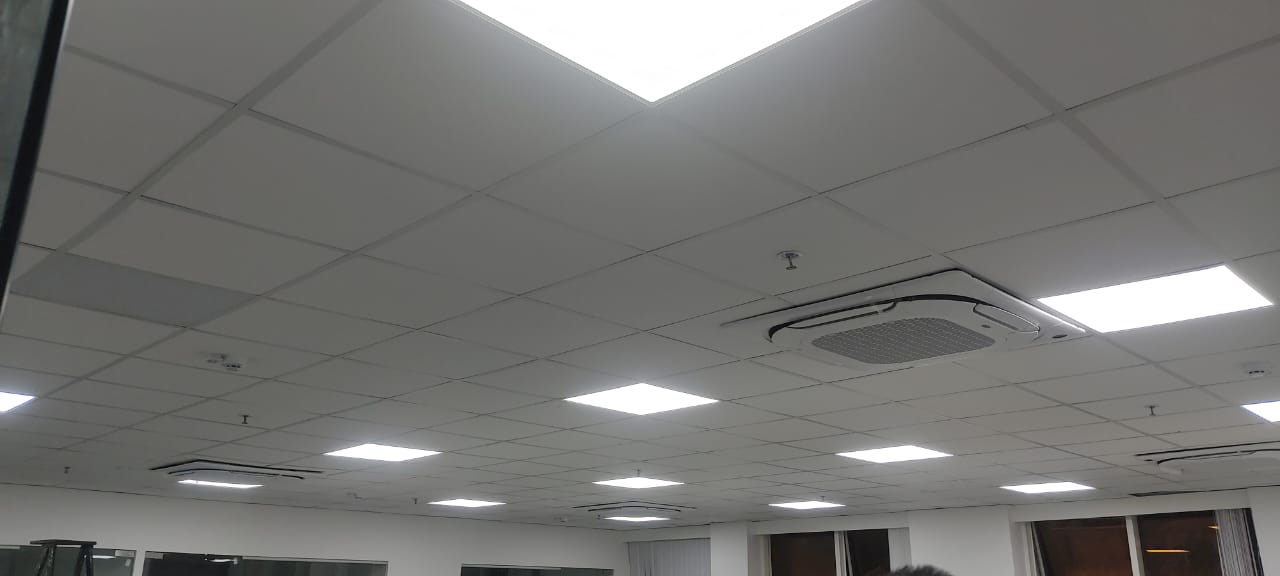 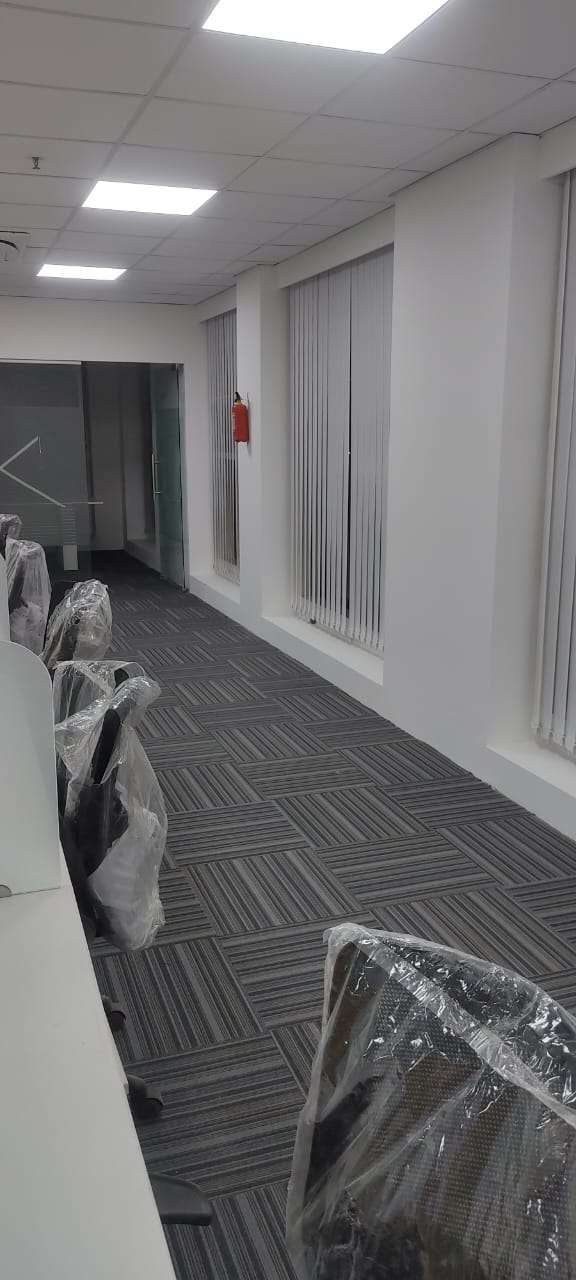 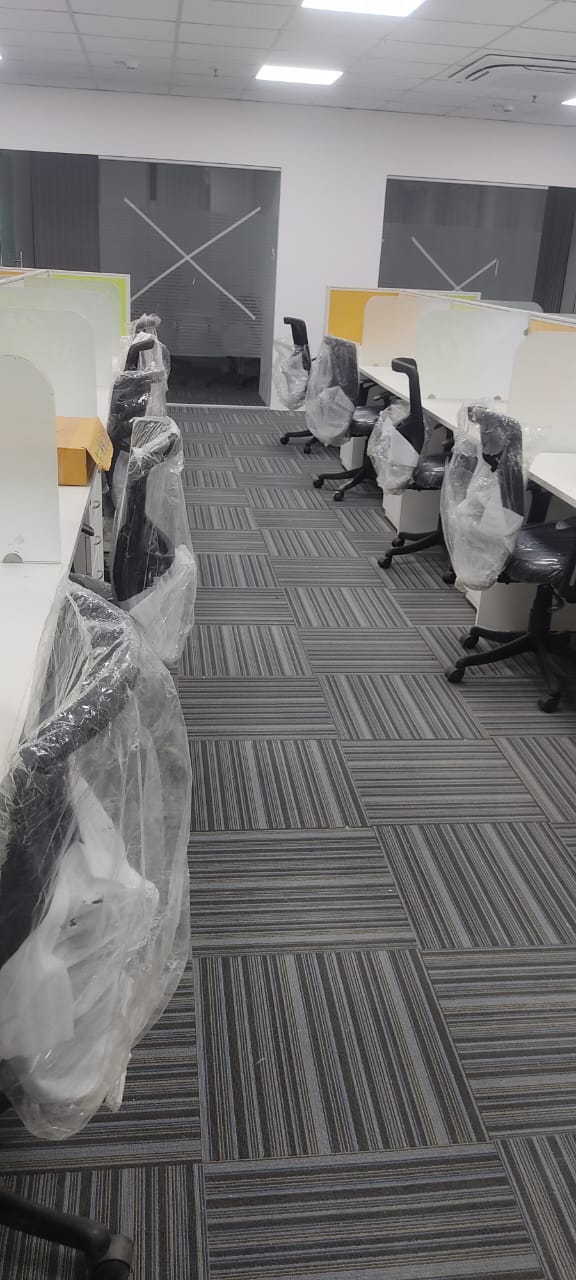 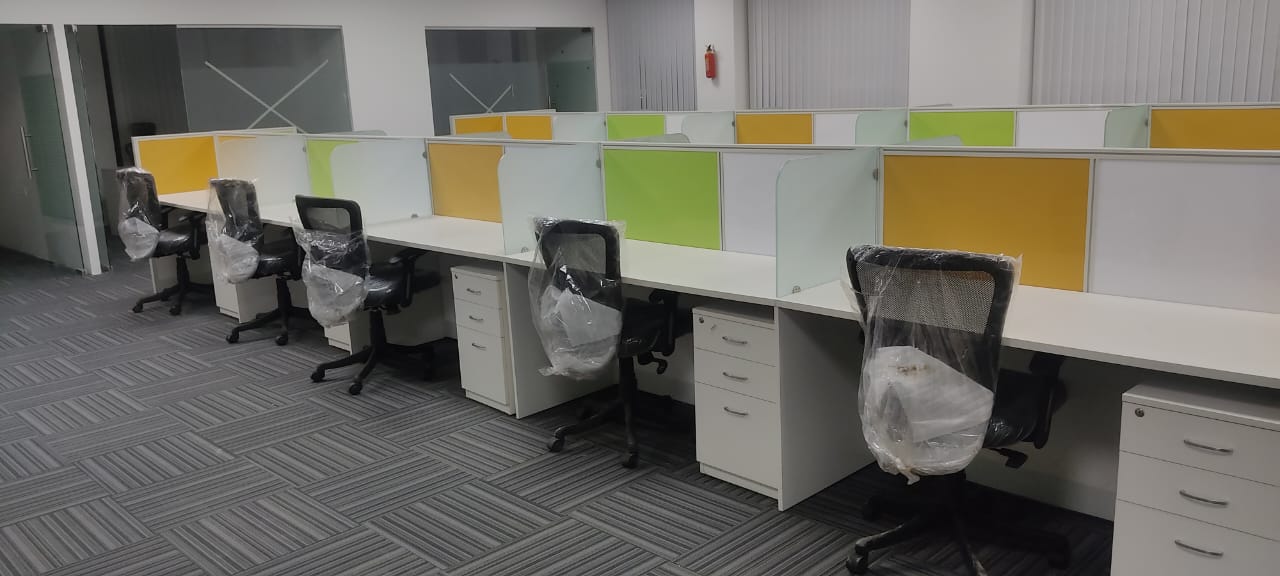 Alstom Office Indore
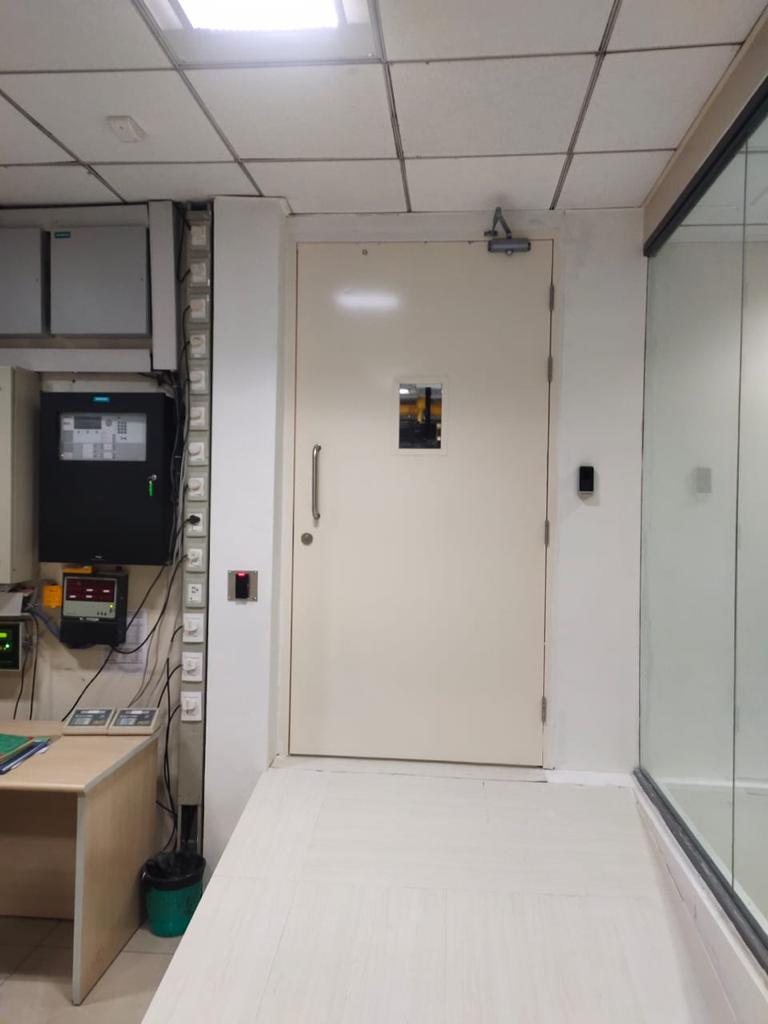 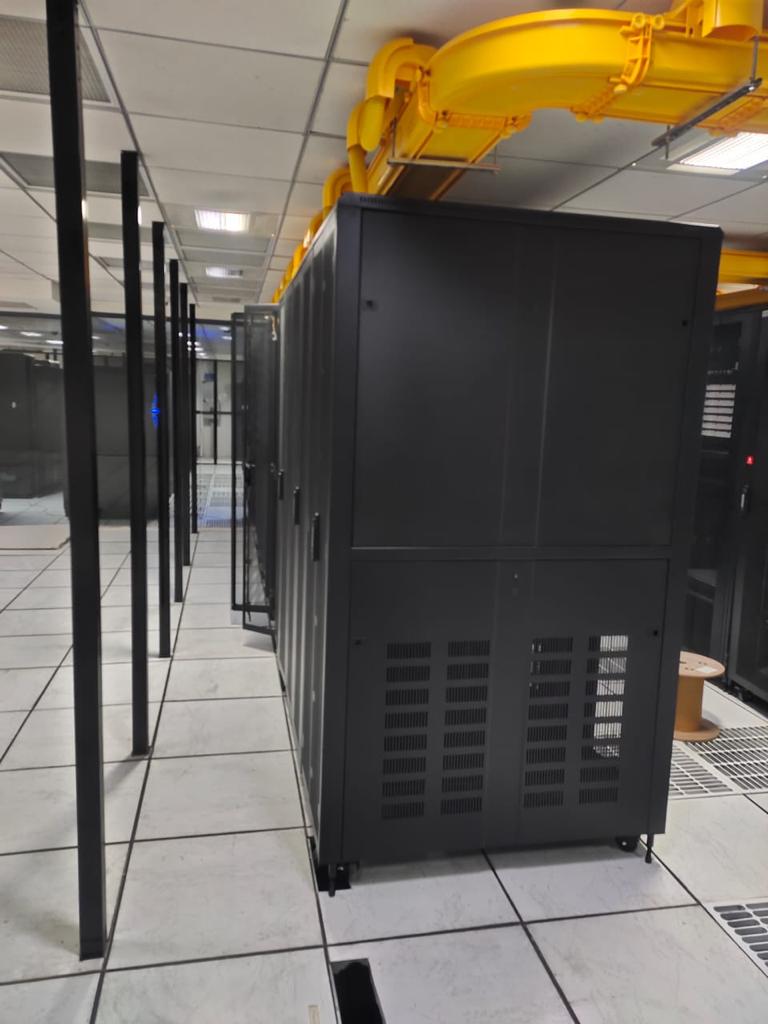 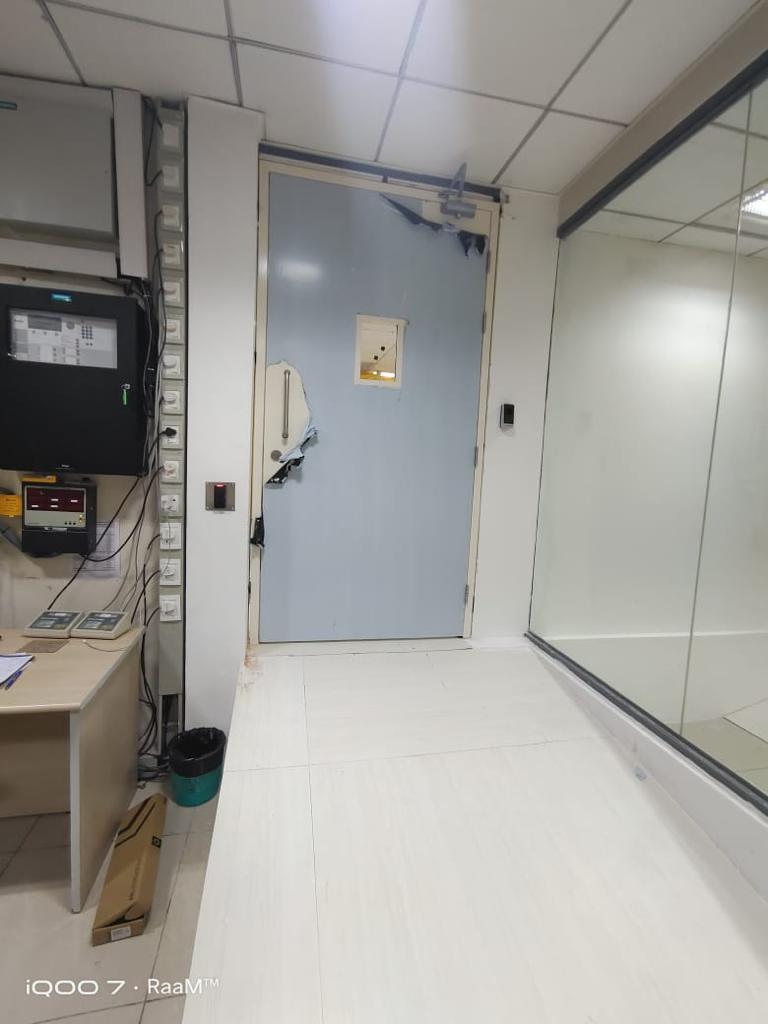 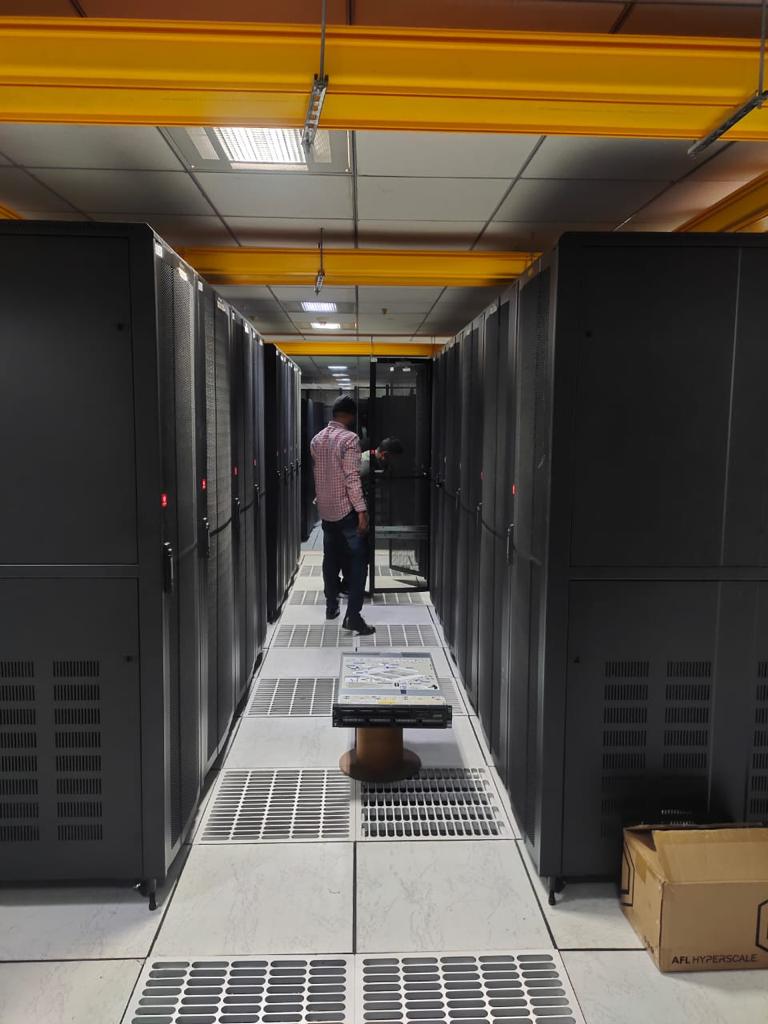 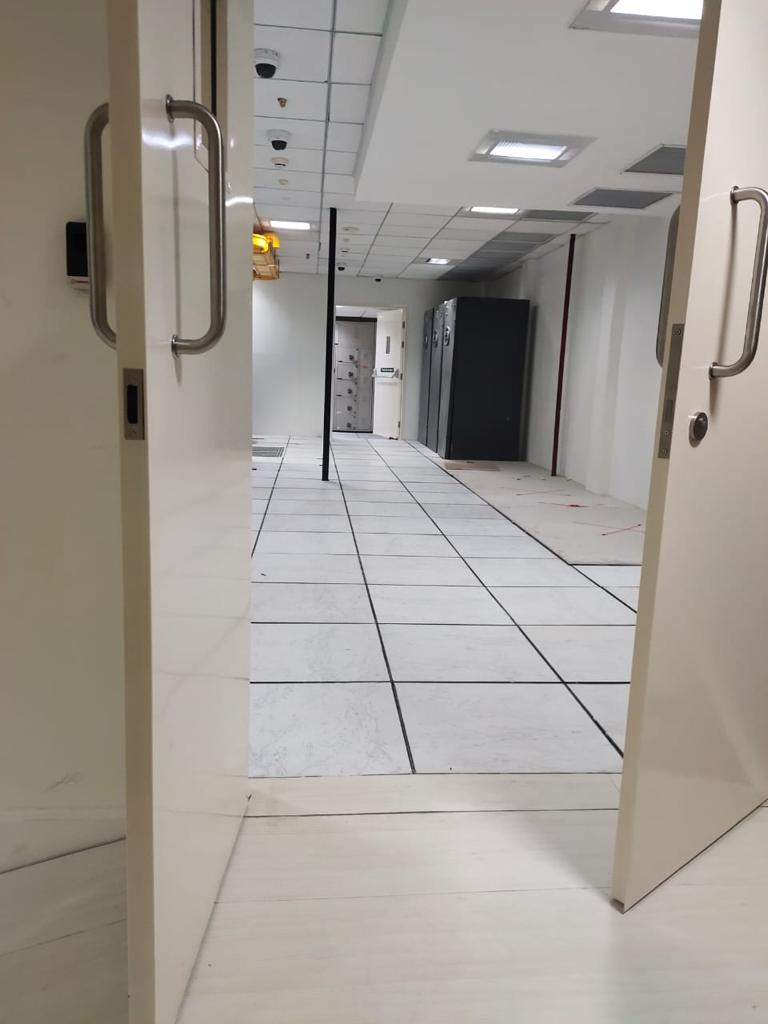 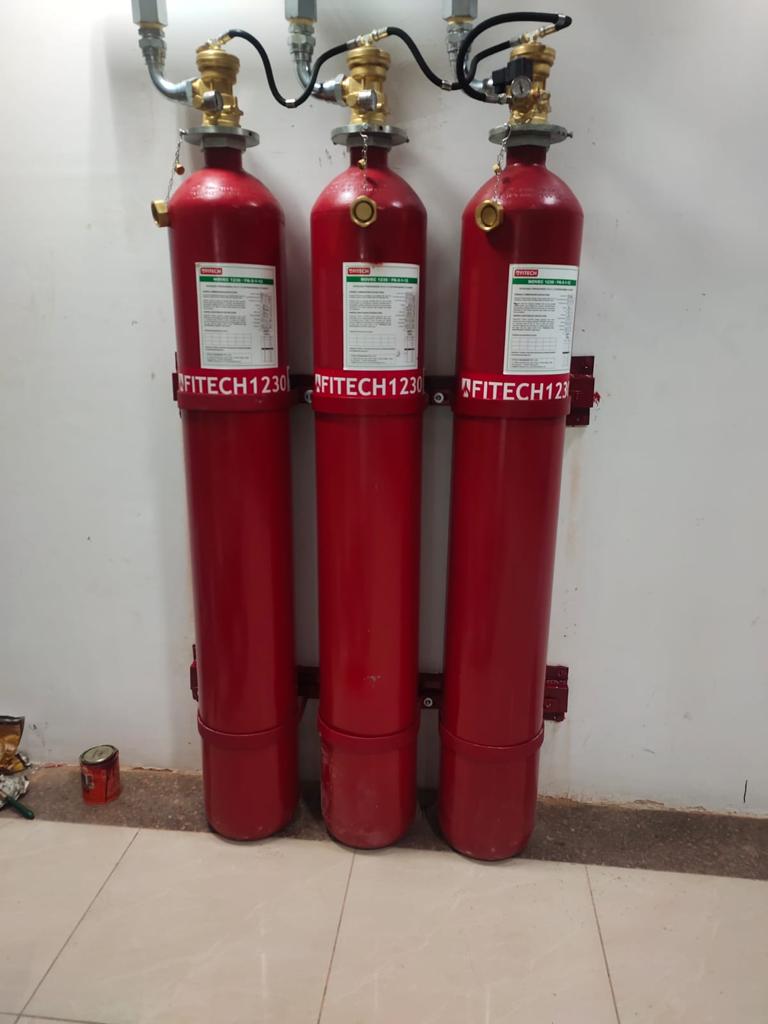 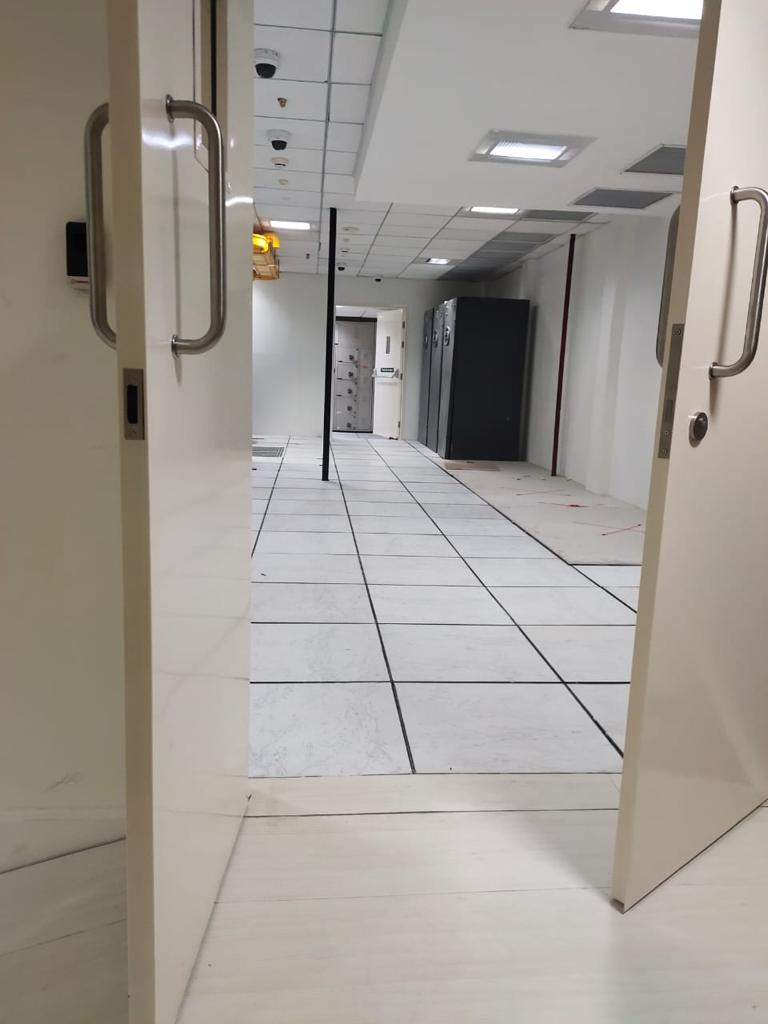 STPI CHENNAI DATA CENTRE
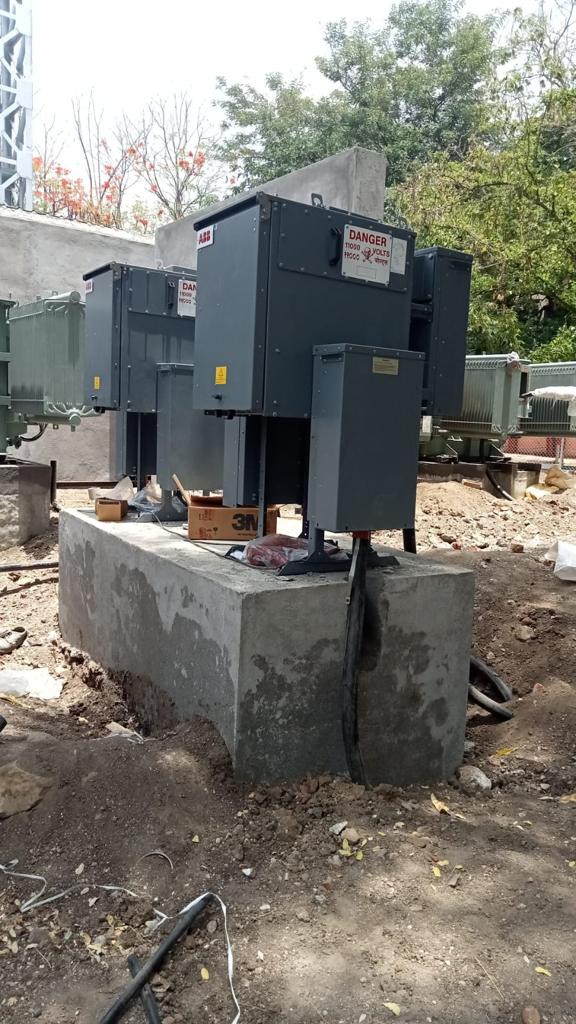 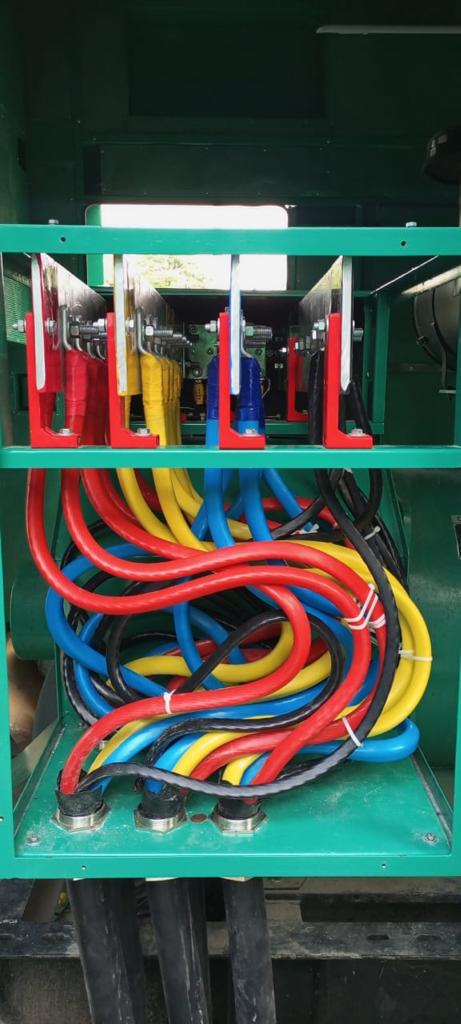 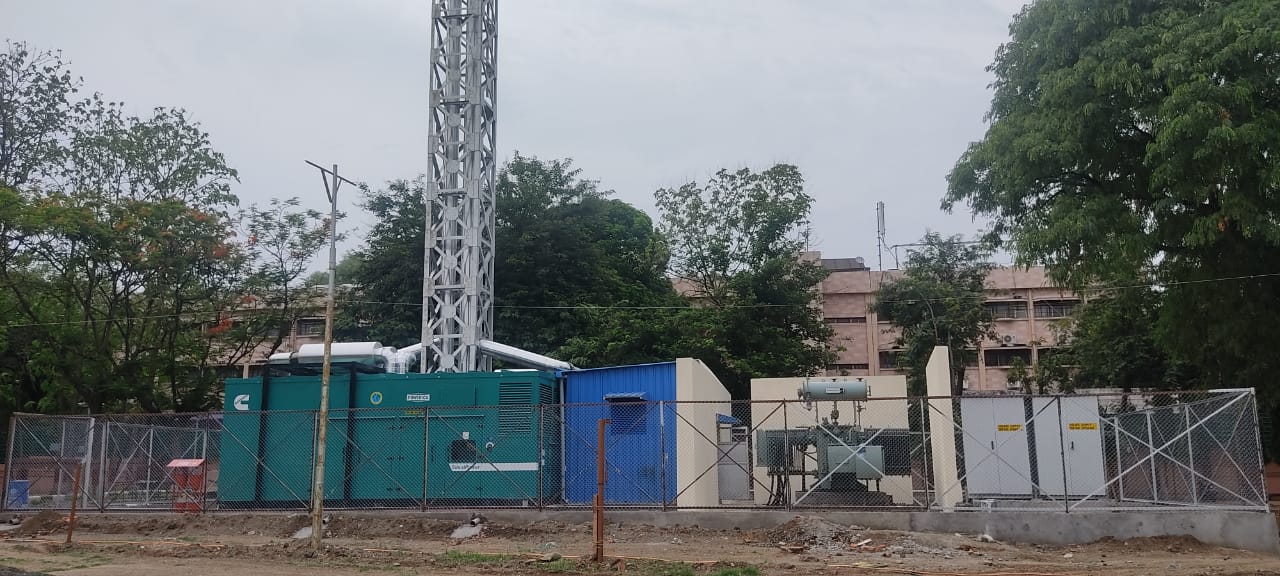 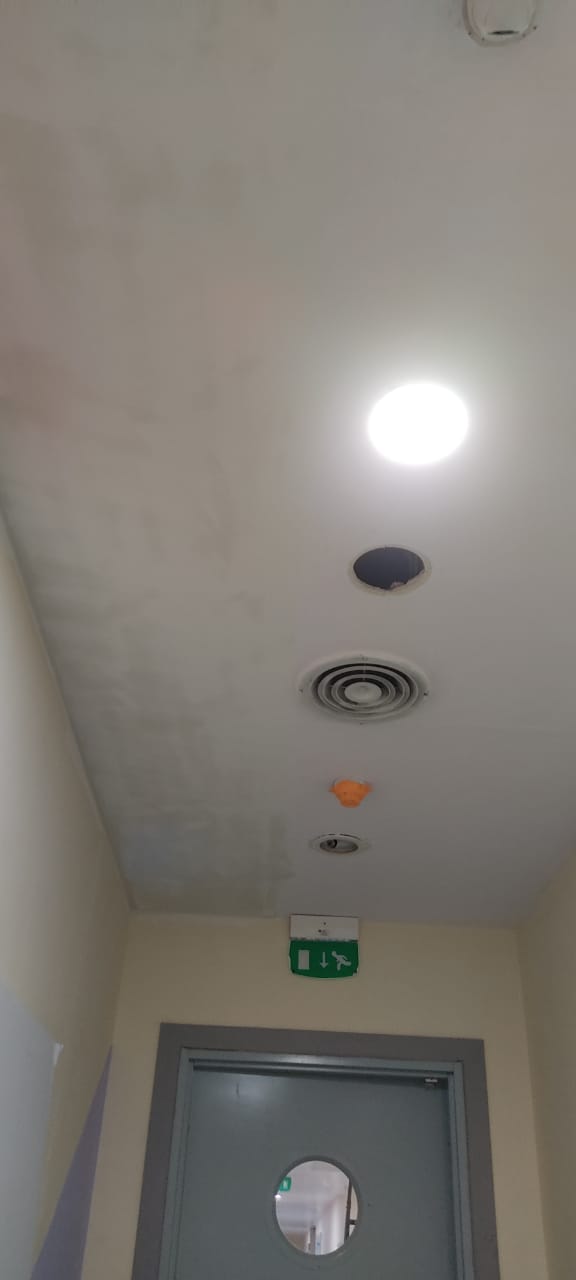 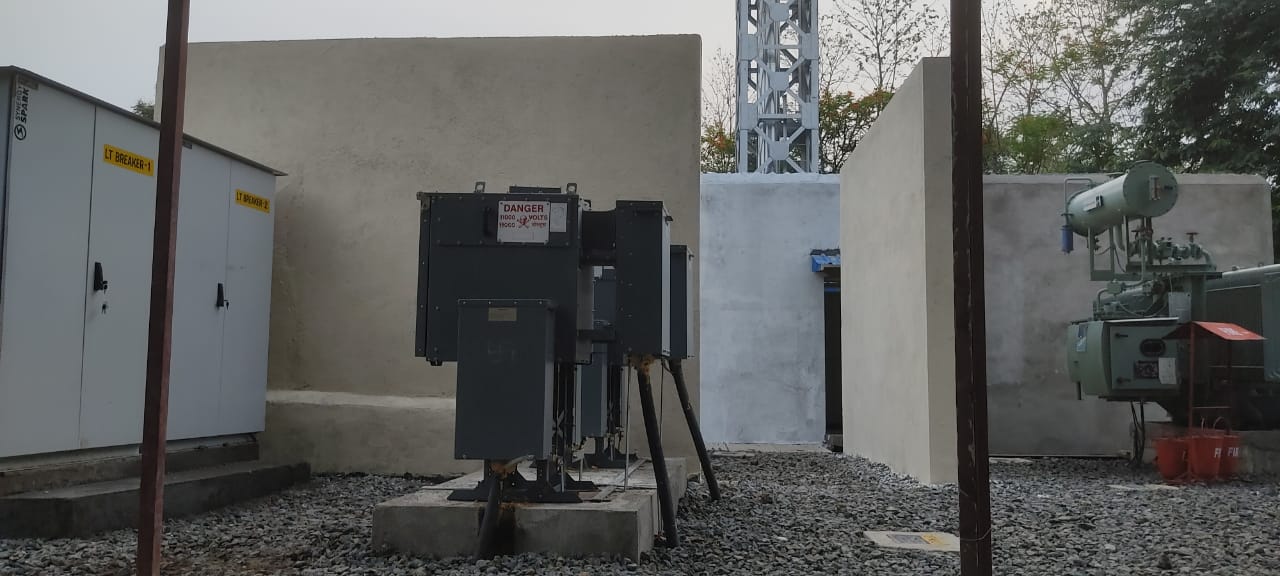 RBI Nagapur Data Centre
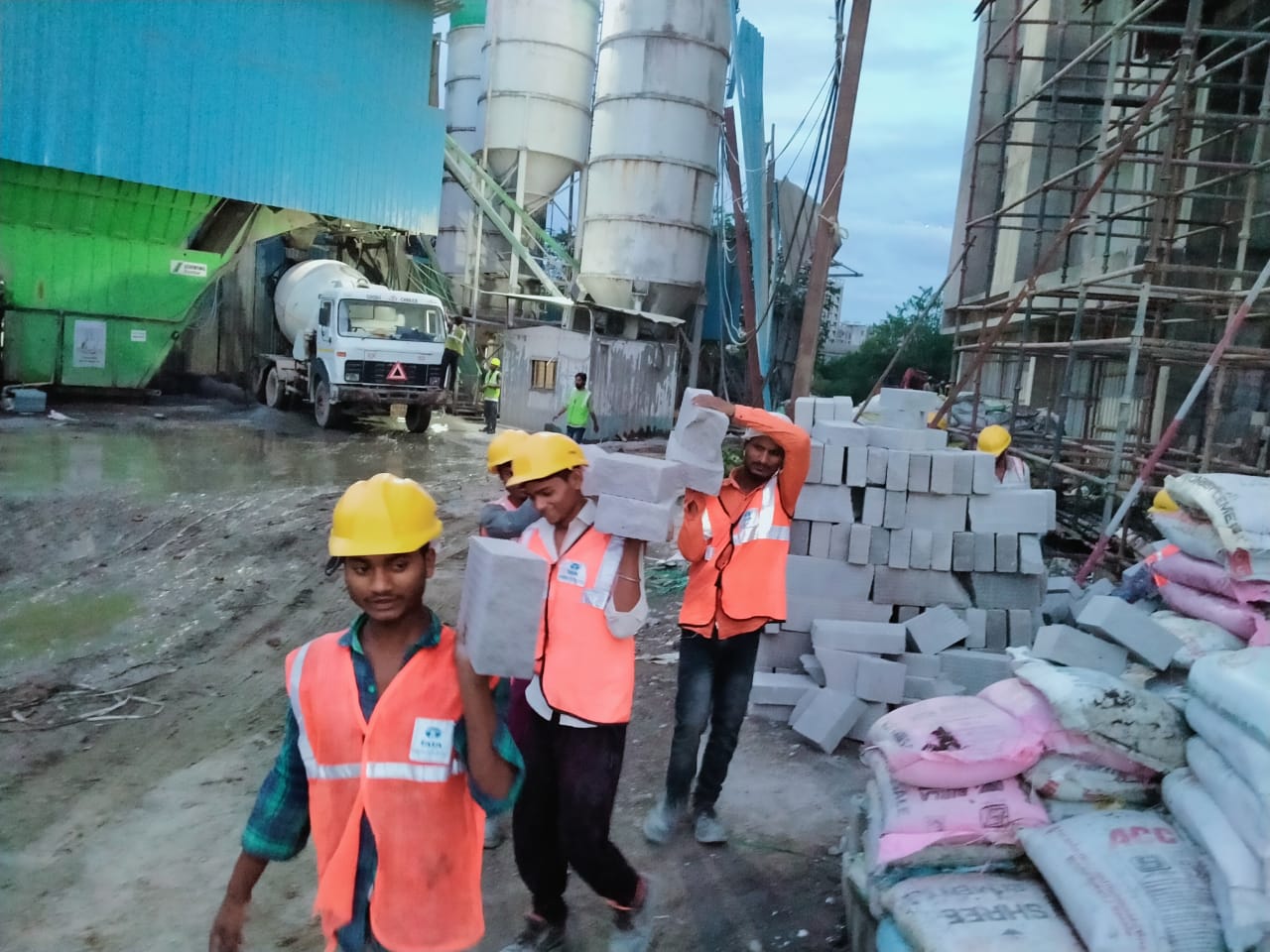 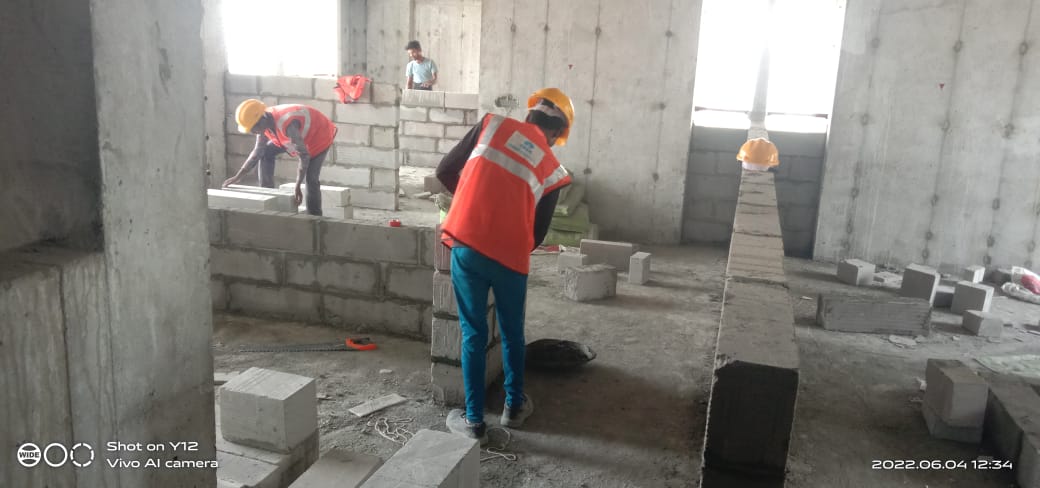 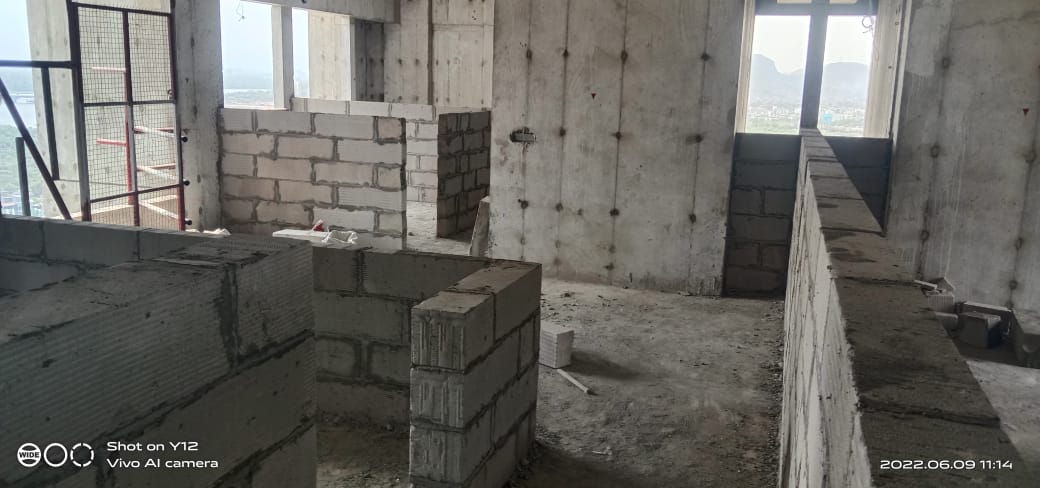 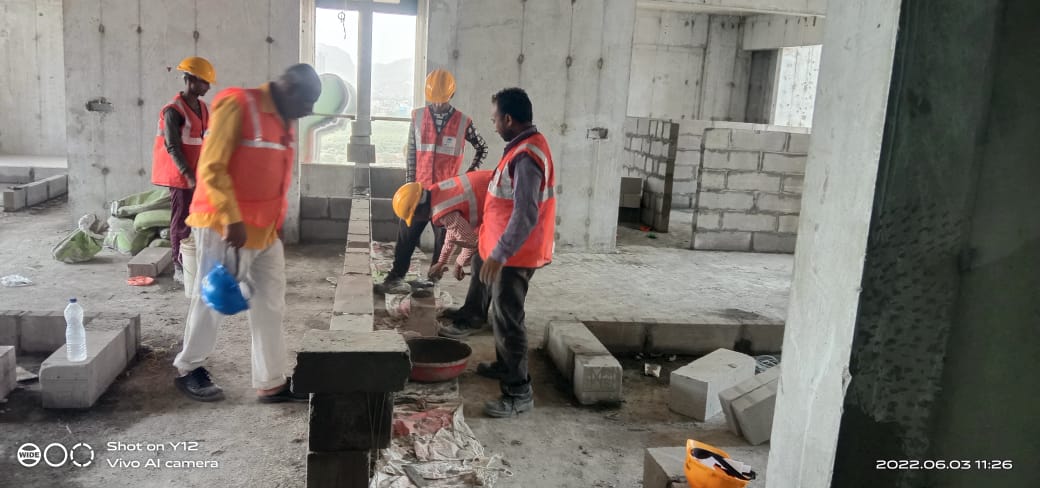 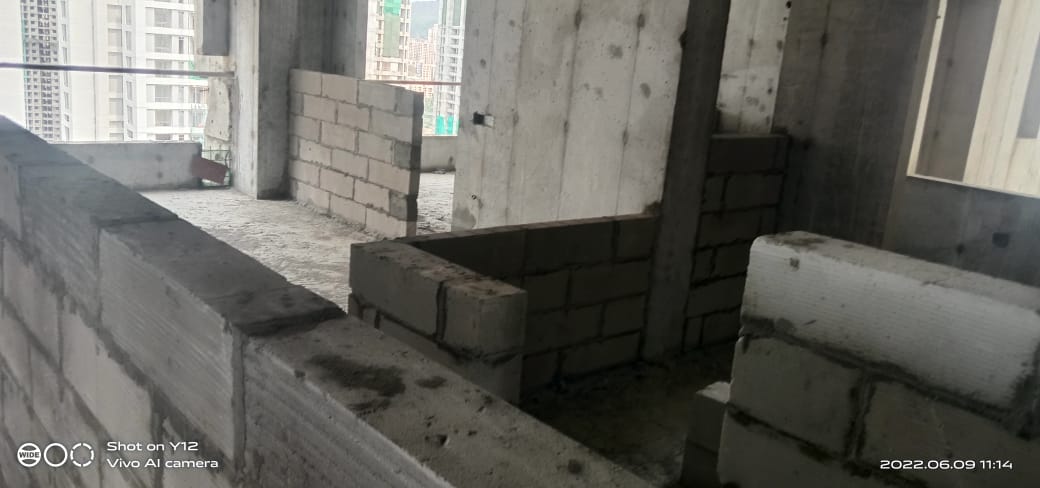 Tata Project LTD Balkumbh (Thane)
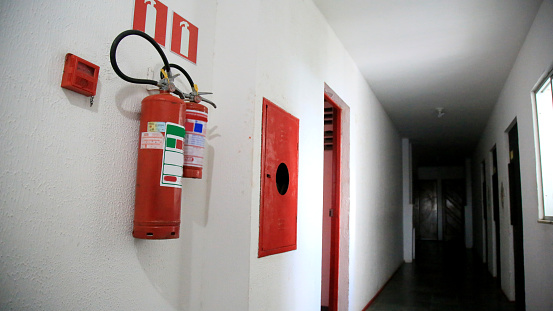 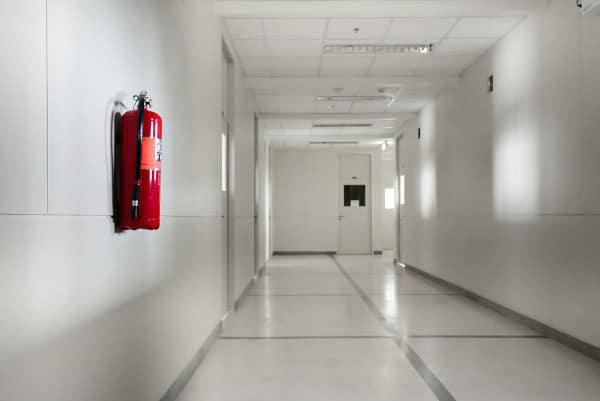 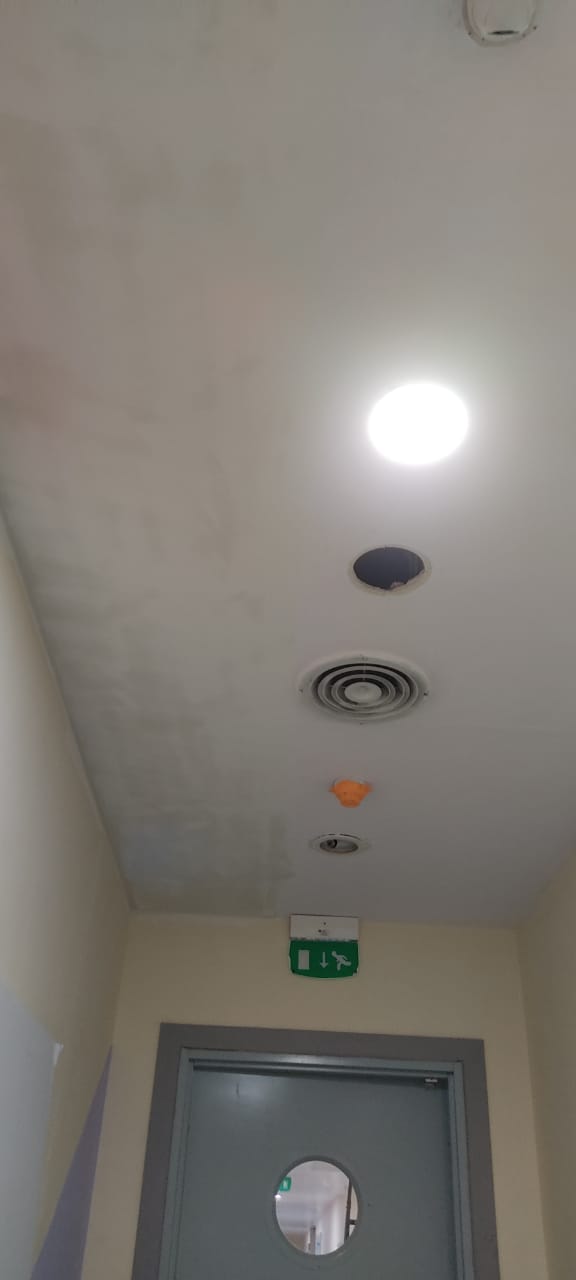 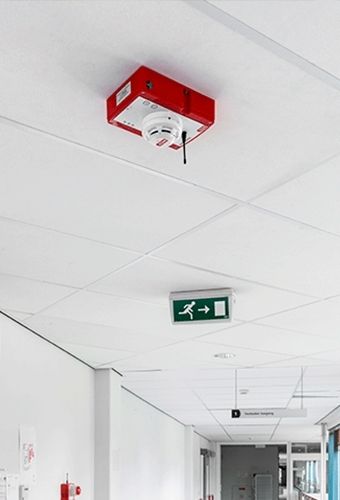 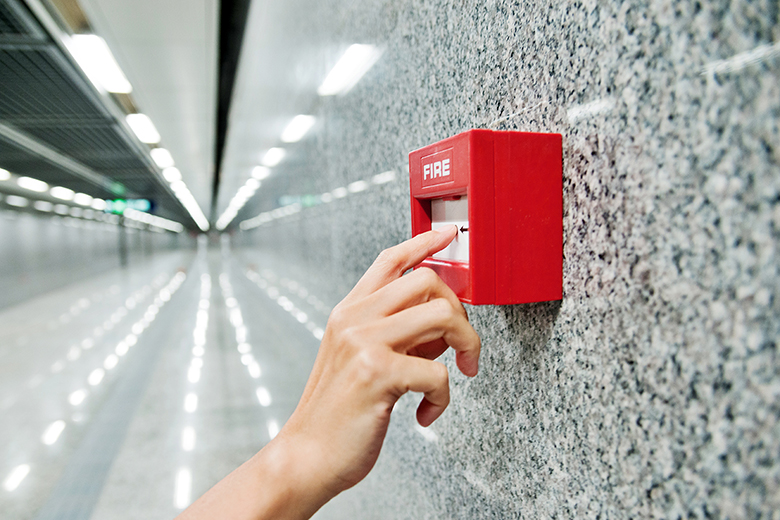 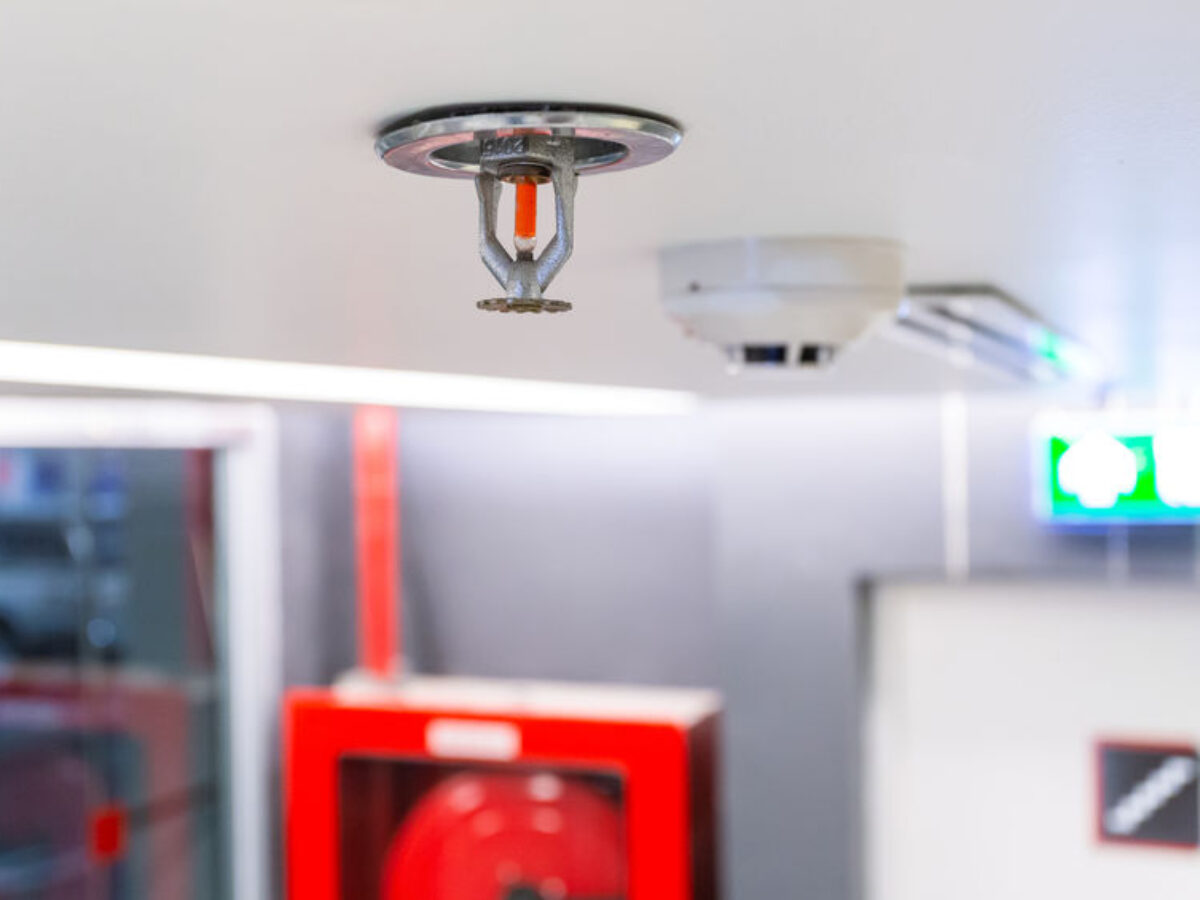 FIRE AND SAFETY
OUR KEY CLIENTS
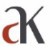 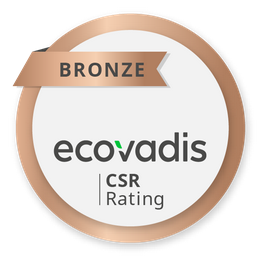 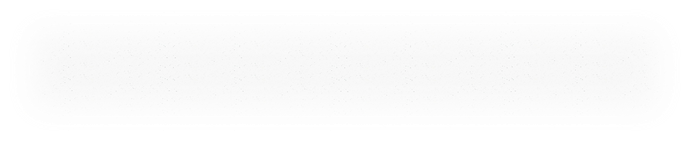 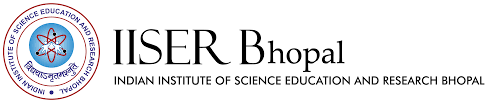 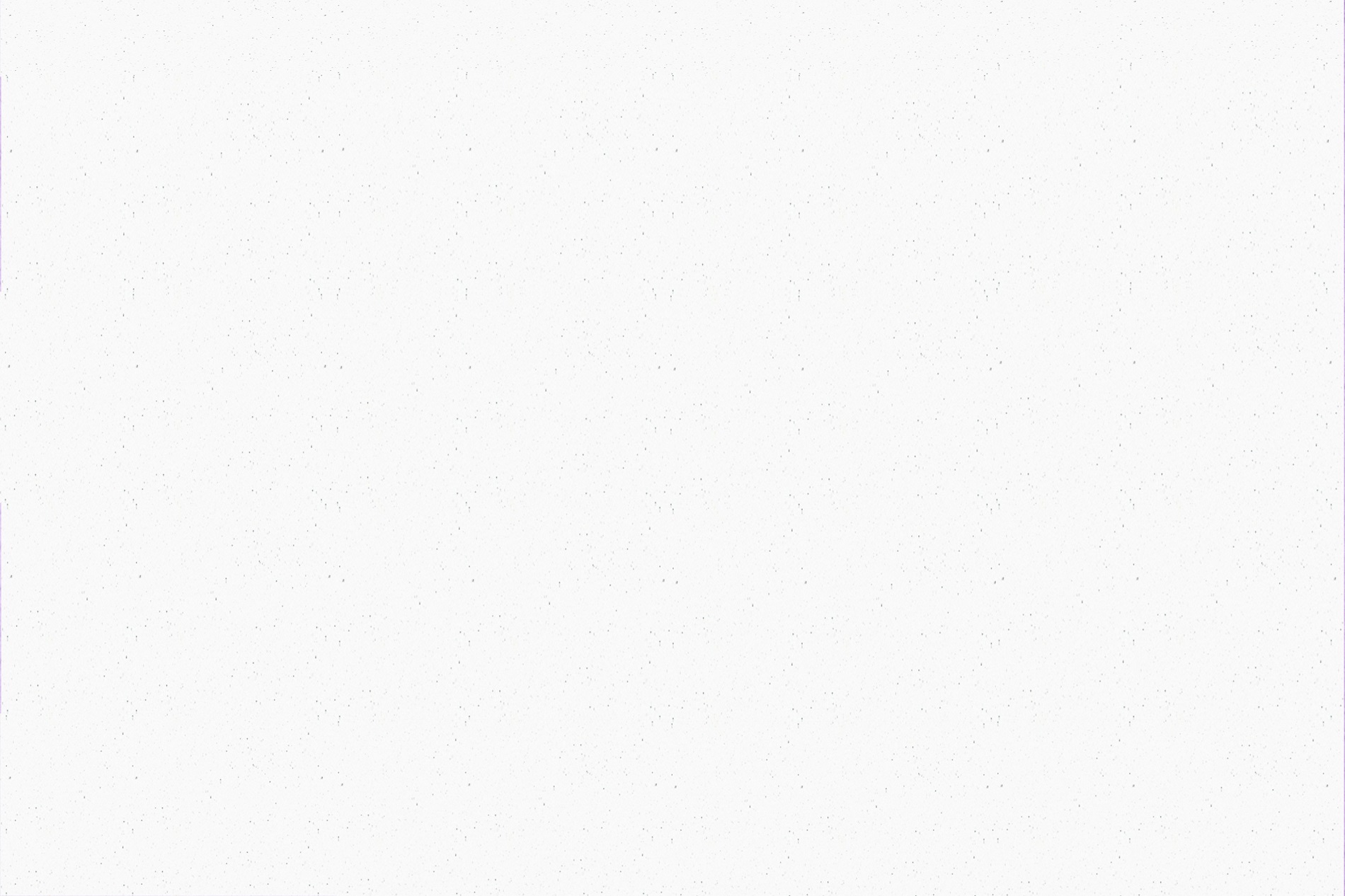 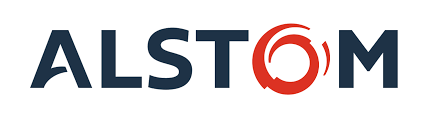 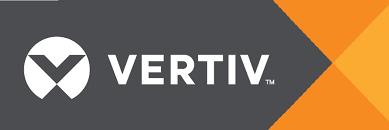 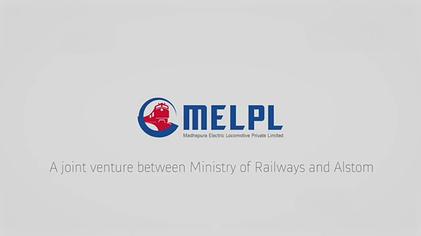 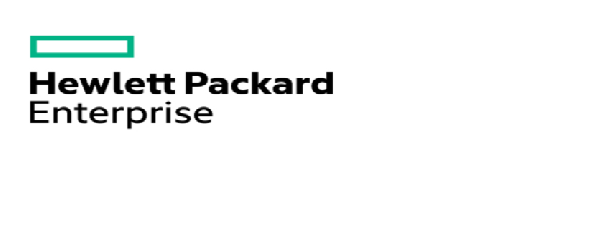 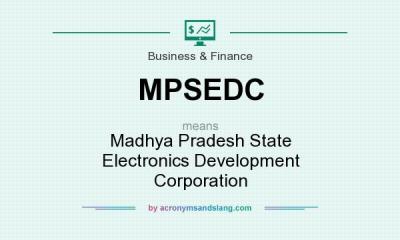 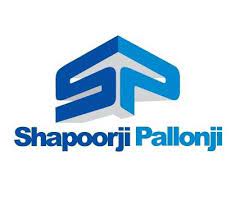 Sage-Fox.com Free PowerPoint Templates
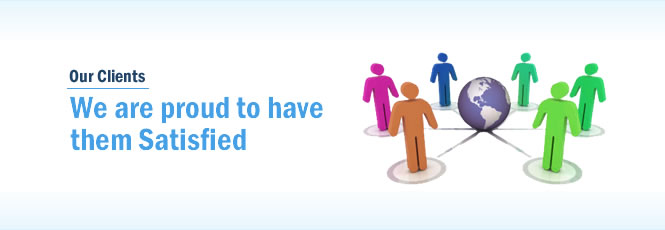 OUR CLIENTS
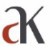 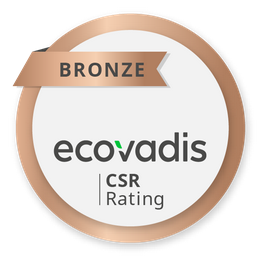 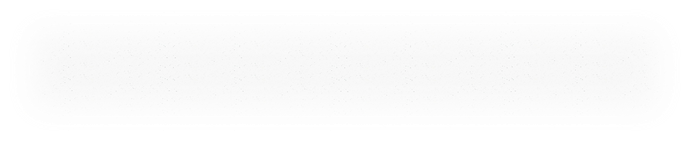 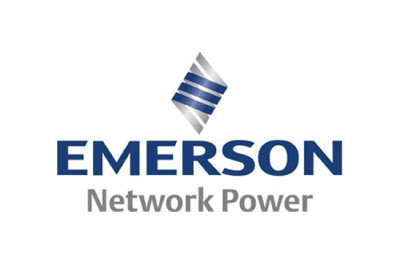 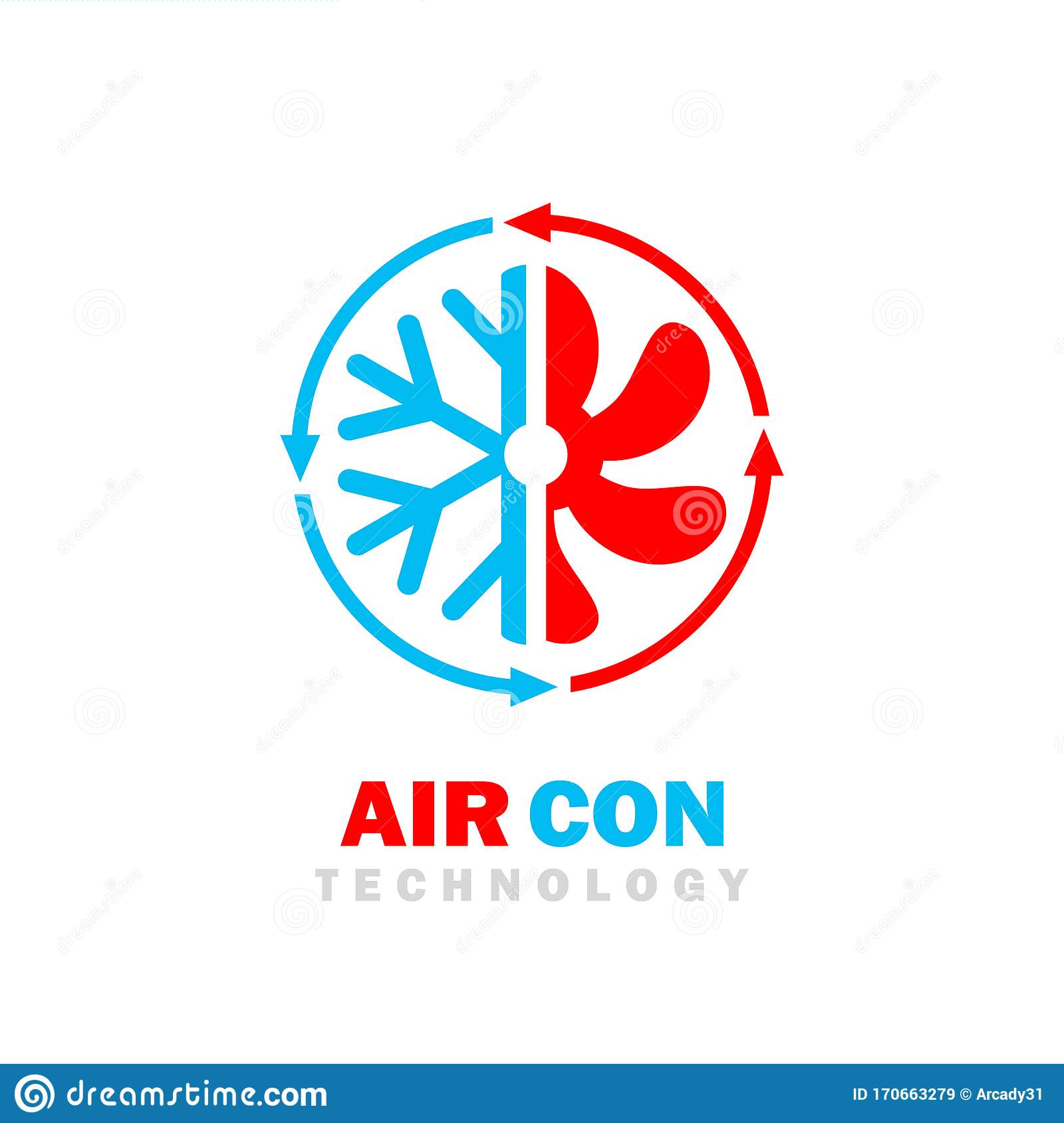 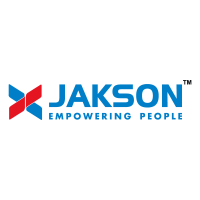 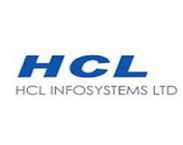 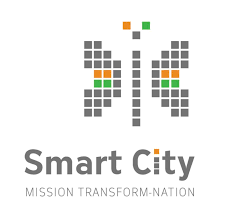 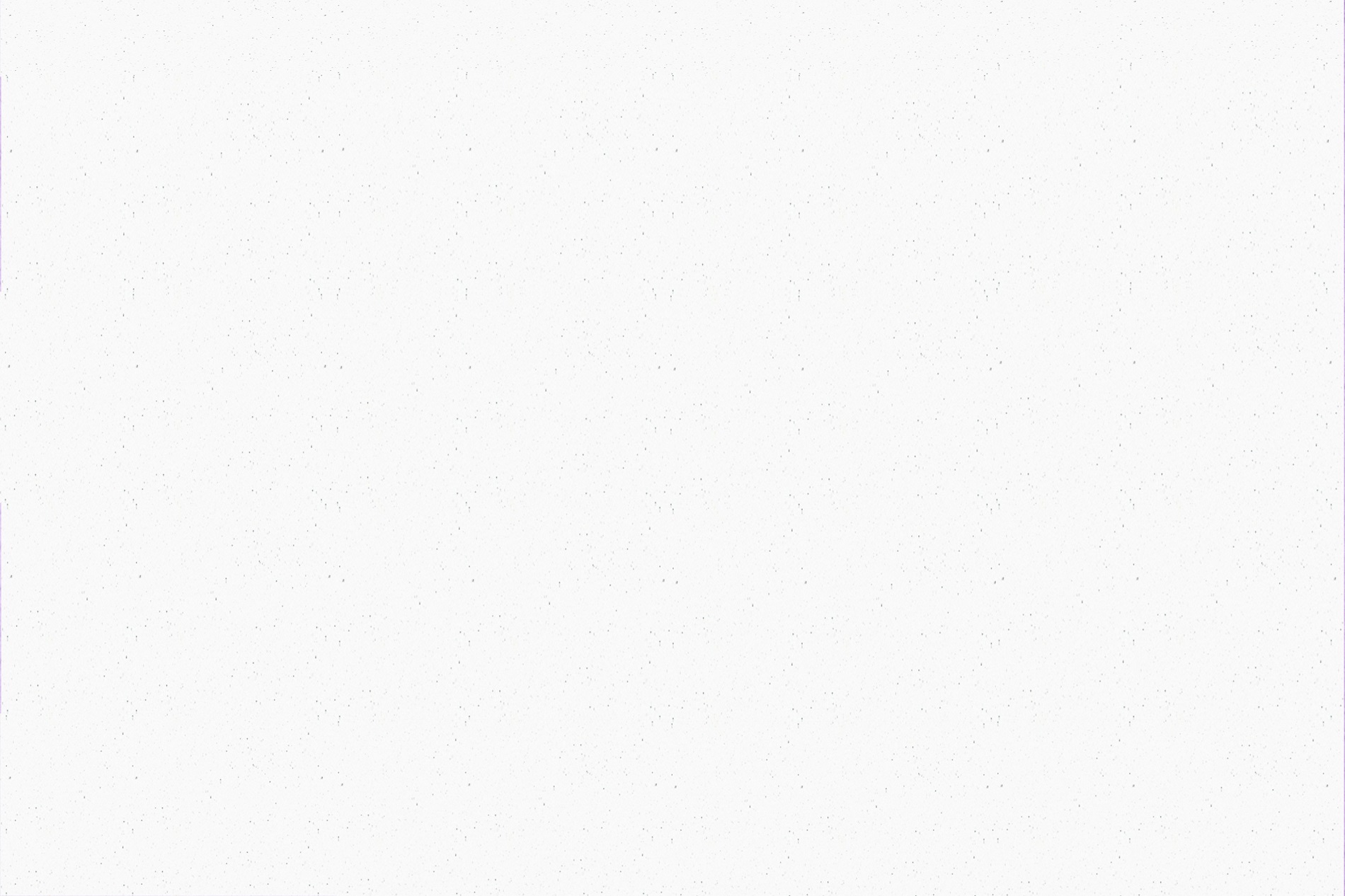 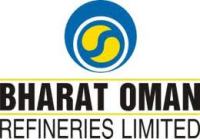 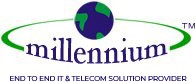 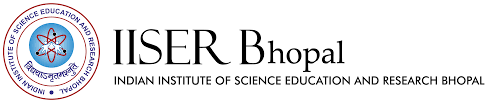 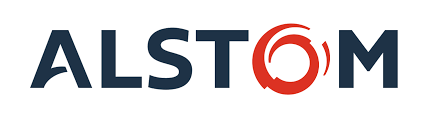 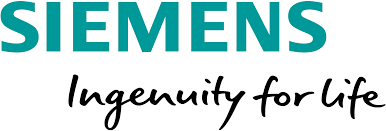 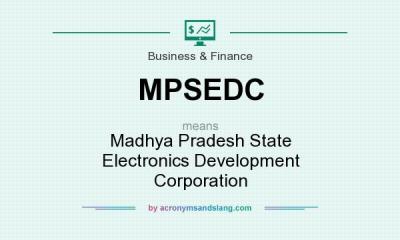 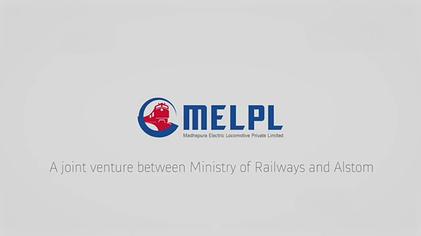 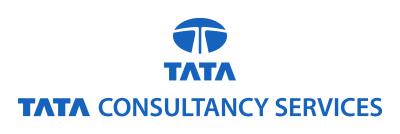 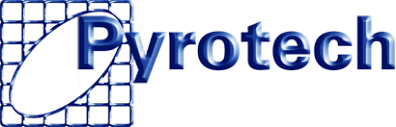 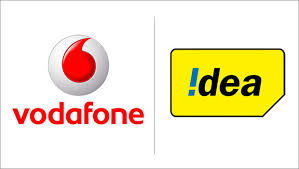 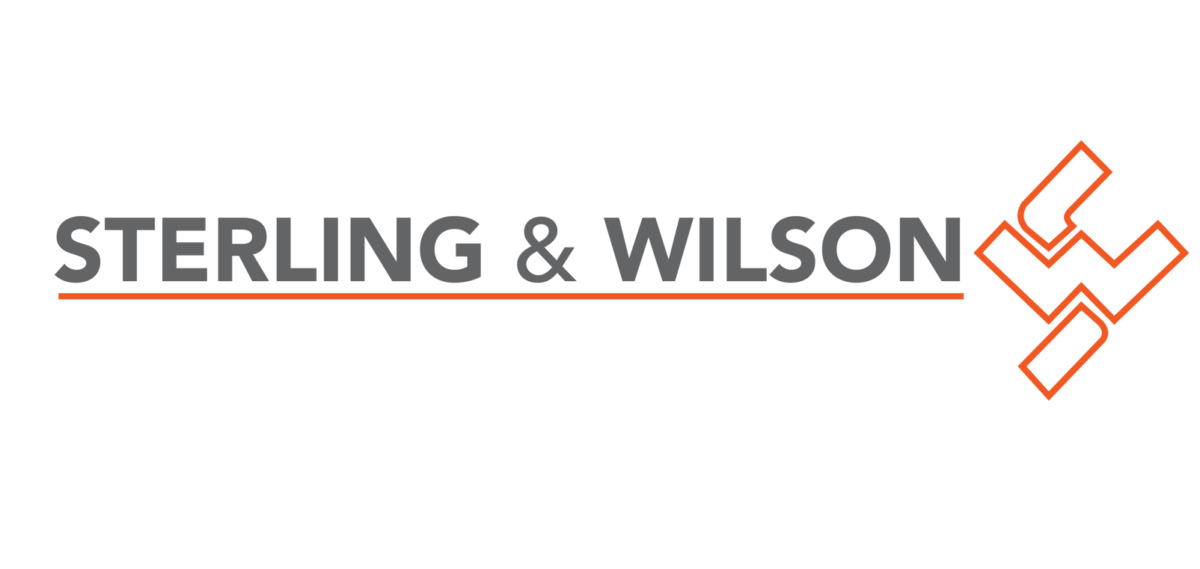 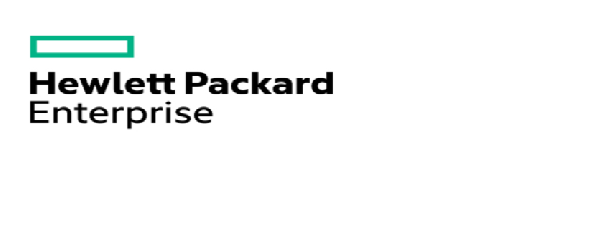 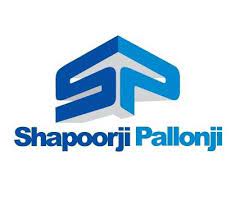 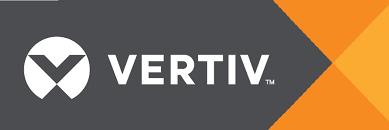 Sage-Fox.com Free PowerPoint Templates
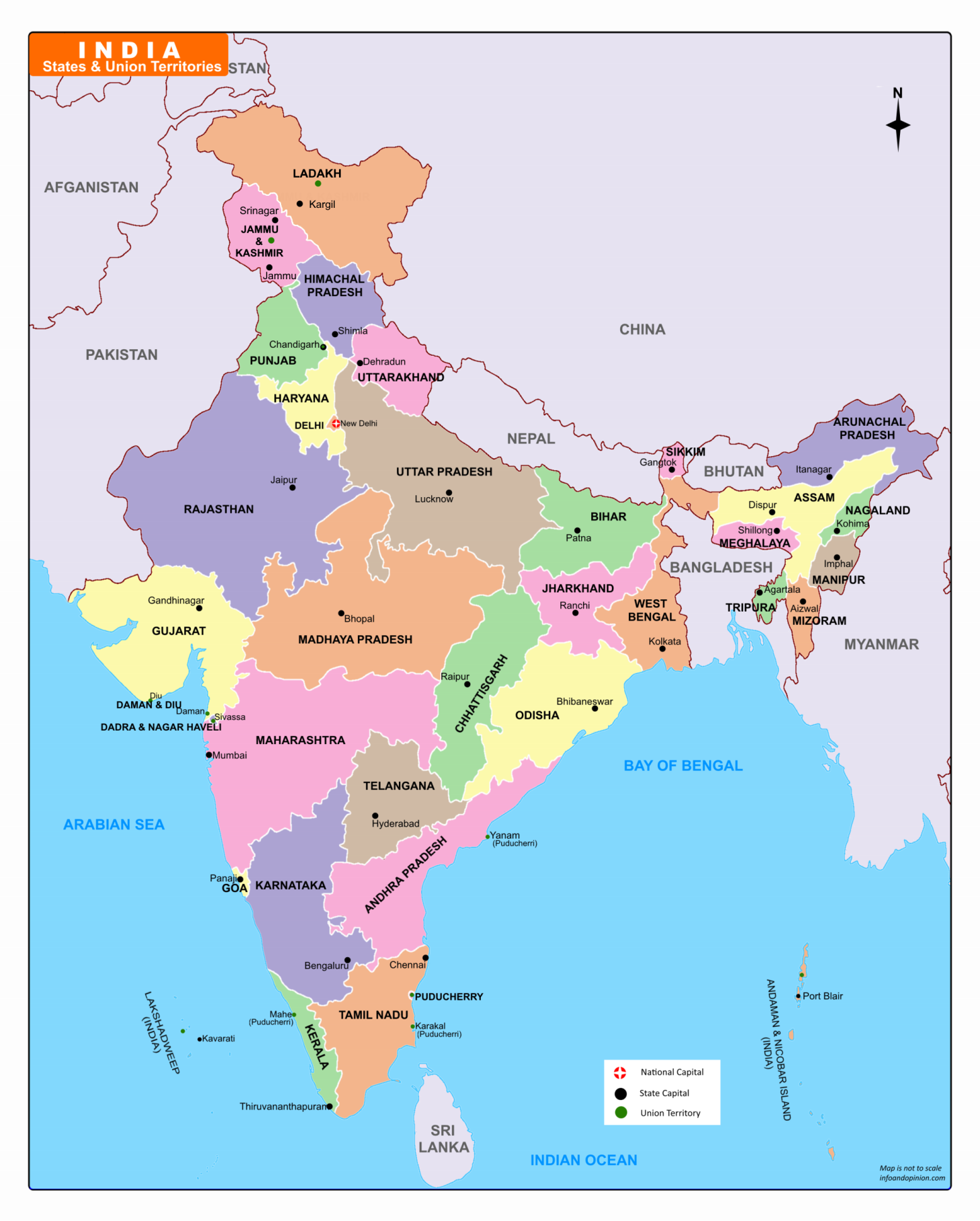 PROJECTS IN INDIA
Sun Pharma Data Centre Jammu
Control & Command Centre Deharadun
Control & Command Centre Kashmiri Gate New Delhi
Pyrotech Work Solution, Udaipur
MELPL Loco factory Saharanpur
Civil, Electrical, & IBMS for Sagar, Jabalpur, Gwalior, Indore, Bhopal ,Ujjain, Satana.
MELPL Loco Factory Goliath Crane, Bihar
BURL Data Centre, Beena
Convention Centre, Guwahati
Bombardier Vadodara
IISER Bhopal Data Centre
IIT Pawai, Mumbai
Aircond, West Bengal
Amazon Data Centre, Gowendi, Mumbai
Metro Feeding Post work Aare, Mumbai
Samrudhhi Mahamarg Mumbai- Nagpur Highway
Reserve Bank Of India Data Centre Kharghar, Belapur, Nagpur
Merto Bombay Stock Exchange Data Centre Mumbai
Orange Data Centre, Hyderabad
Metro Line 2A & 7 Earthing Project Mumbai
Metro Rail Wearhouse Project Mumbai
Mahindra Chakan, Maharashtra
Metro Rail Wearhouse Project Pune
Metro Rail Feeding post work Mumbai
Vodafone-Idea MSC Chitradurg
MTNL STPI Chennai
Bombardier Mumbai Central
Sun Pharma Data Centre, Chennai
HVAC Work Kanyakumari
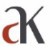 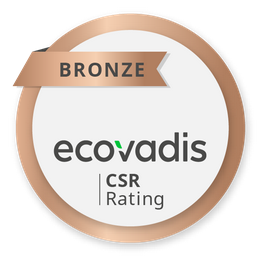 24
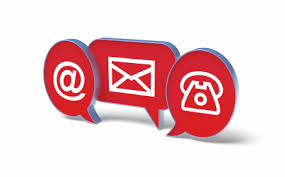 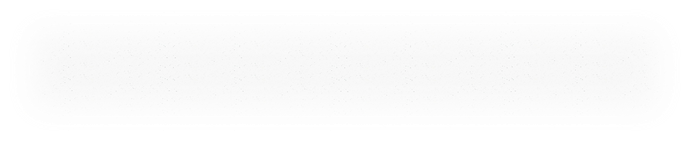 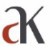 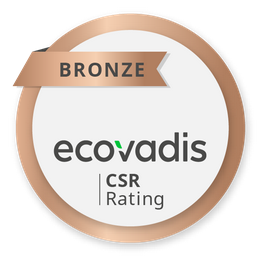 CONTACT US
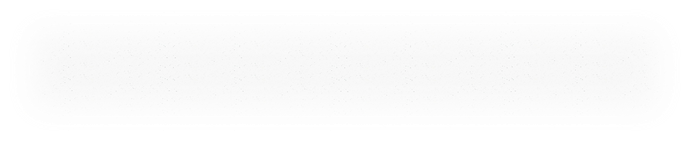 Contact us today to discuss your vision, meet our team or get a quote. We look forward to working with you
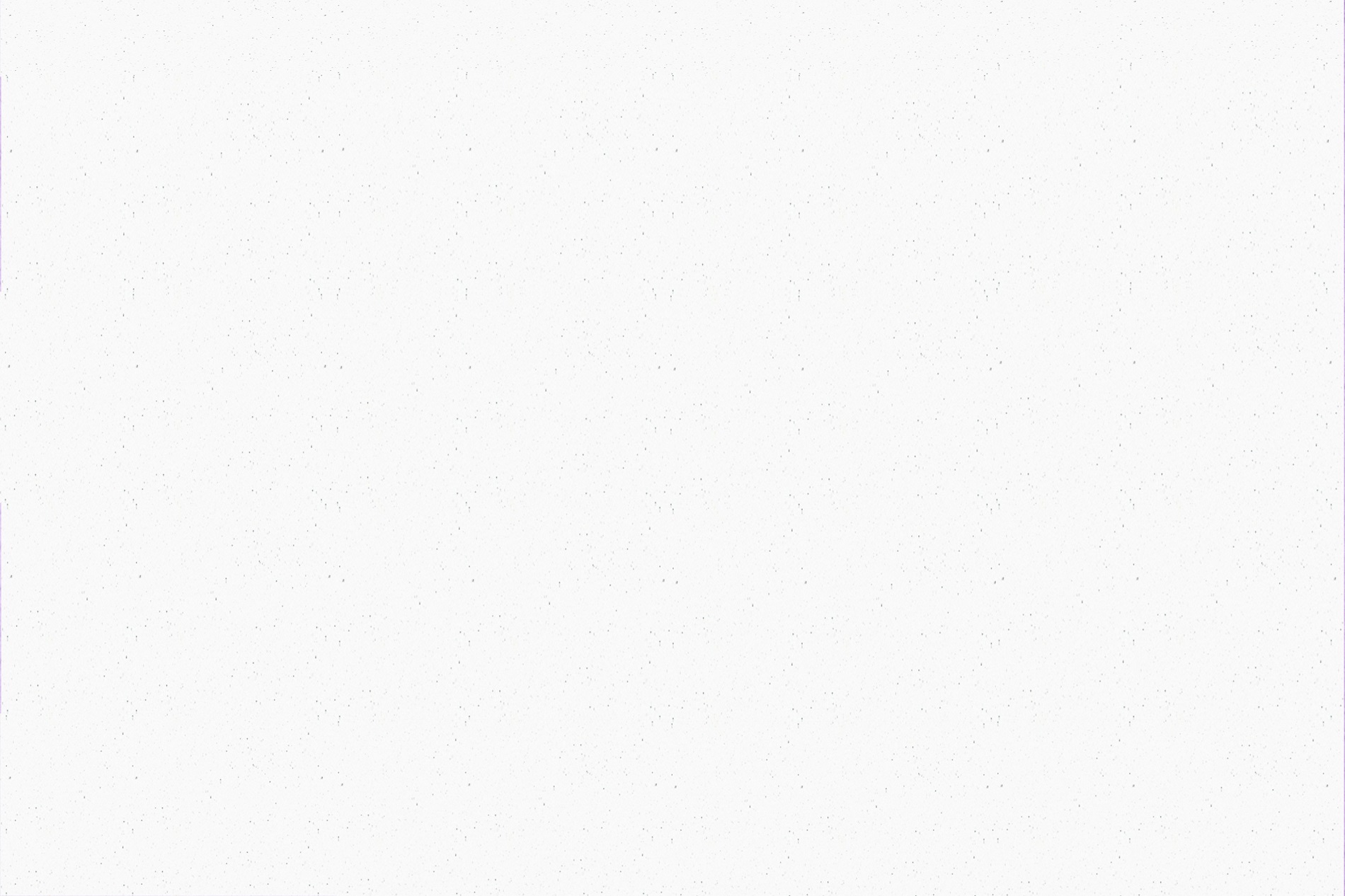 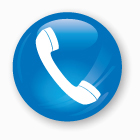 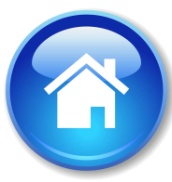 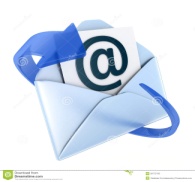 Corp Office: 178 & 179, Swami Vivekanand Colony, In from of Ondoor, Awadhapuri, Bhopal, Madhya Pradesh, India.462001
Branch Office: Anukalp House, Mauli Row House No-19, Pratibha CHS, Sector 2A, Airoli, Navi Mumbai - 400708
E MAIL: 
vishwanath.dhatrak@anukalpengineering.com;
info@anukalpengineering.comanukalpengineer@gmail.com
WEBSITE:
www.anukalpengineering.com
Phone: +91 92232 69561
              +91 87883 69770
Sage-Fox.com Free PowerPoint Templates
Thank you
info@anukalpengineering.com
www.anukalpengineering.com